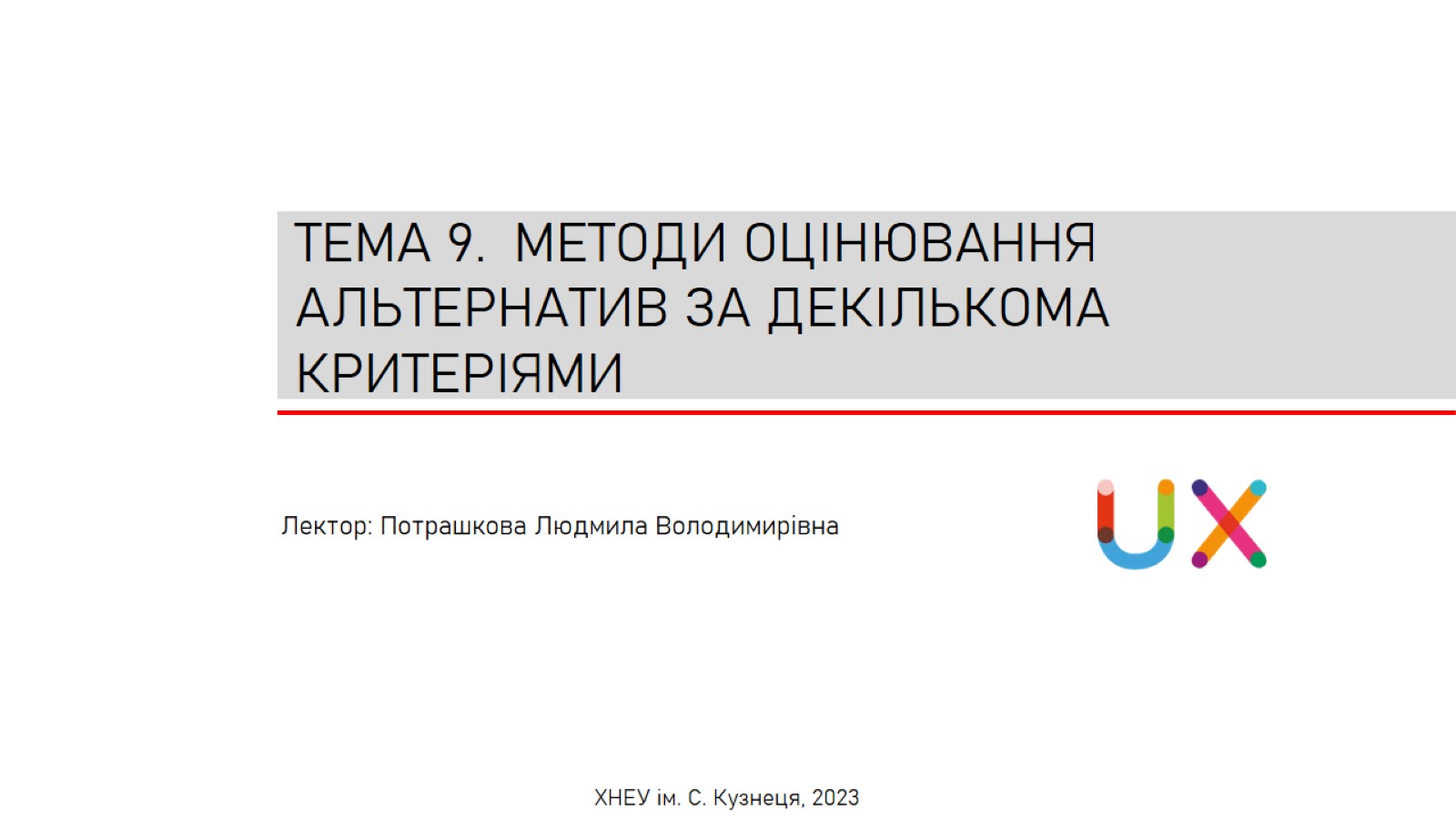 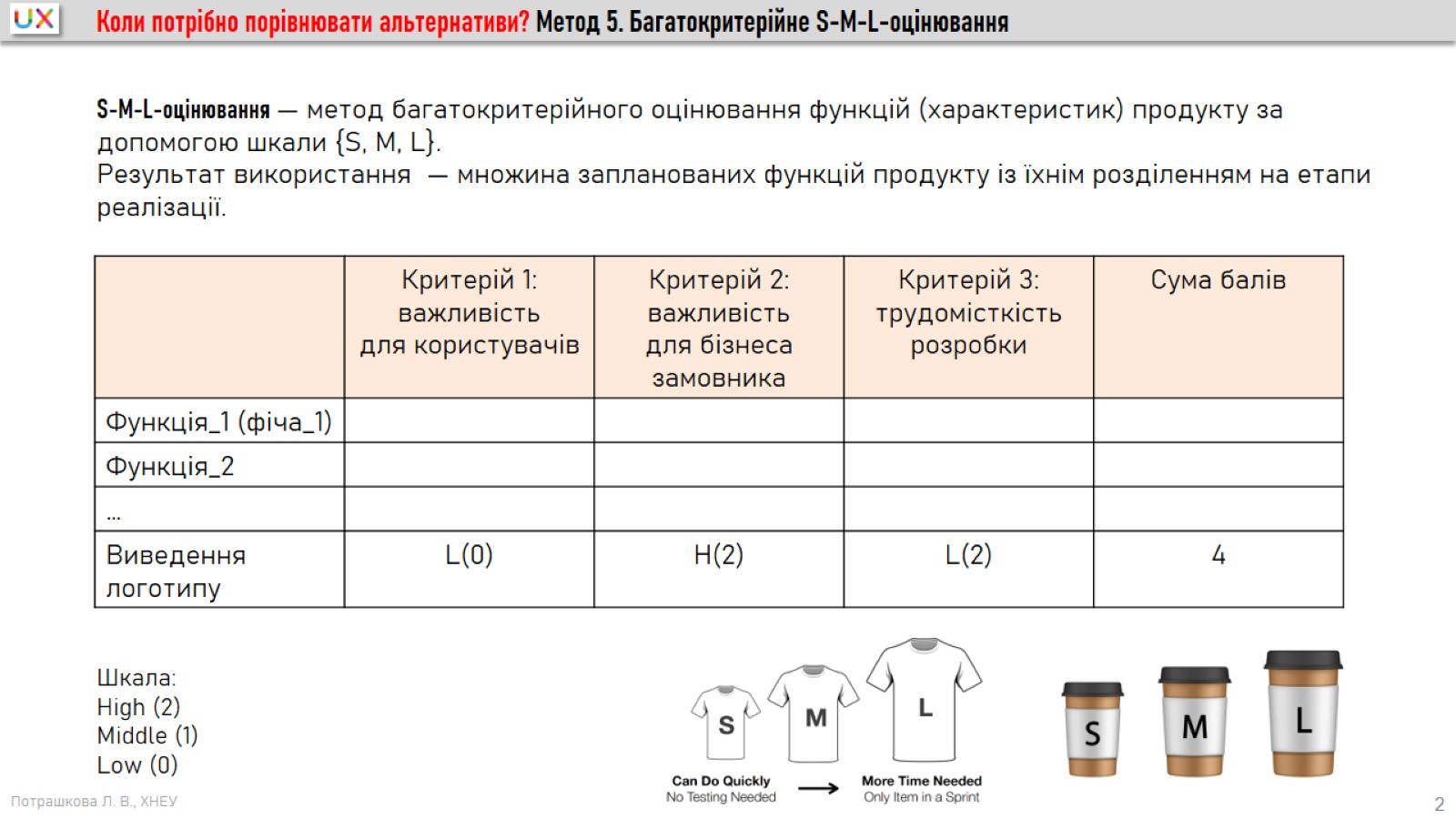 Коли потрібно порівнювати альтернативи? Метод 5. Багатокритерійне S-M-L-оцінювання
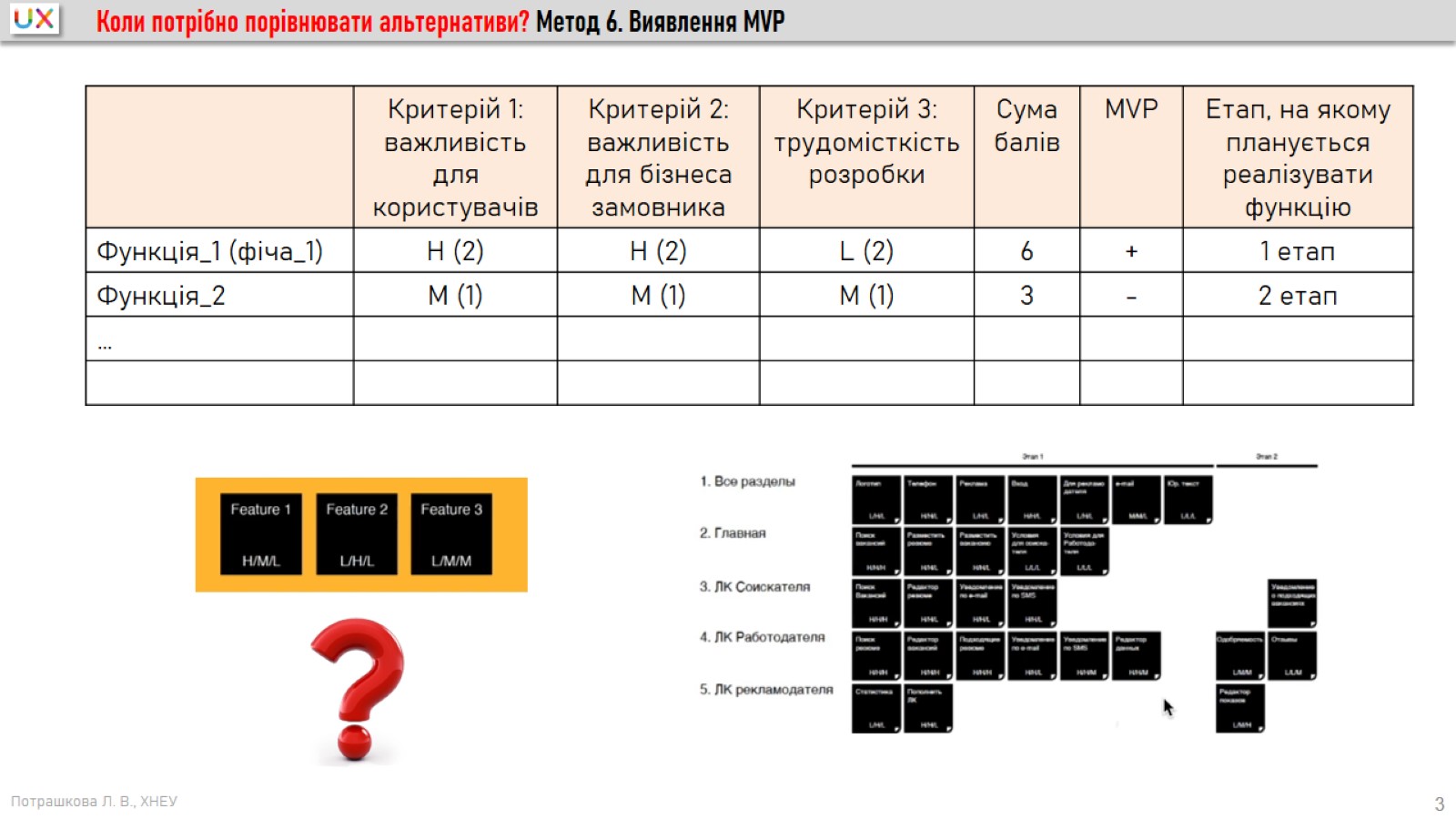 Коли потрібно порівнювати альтернативи? Метод 6. Виявлення MVP
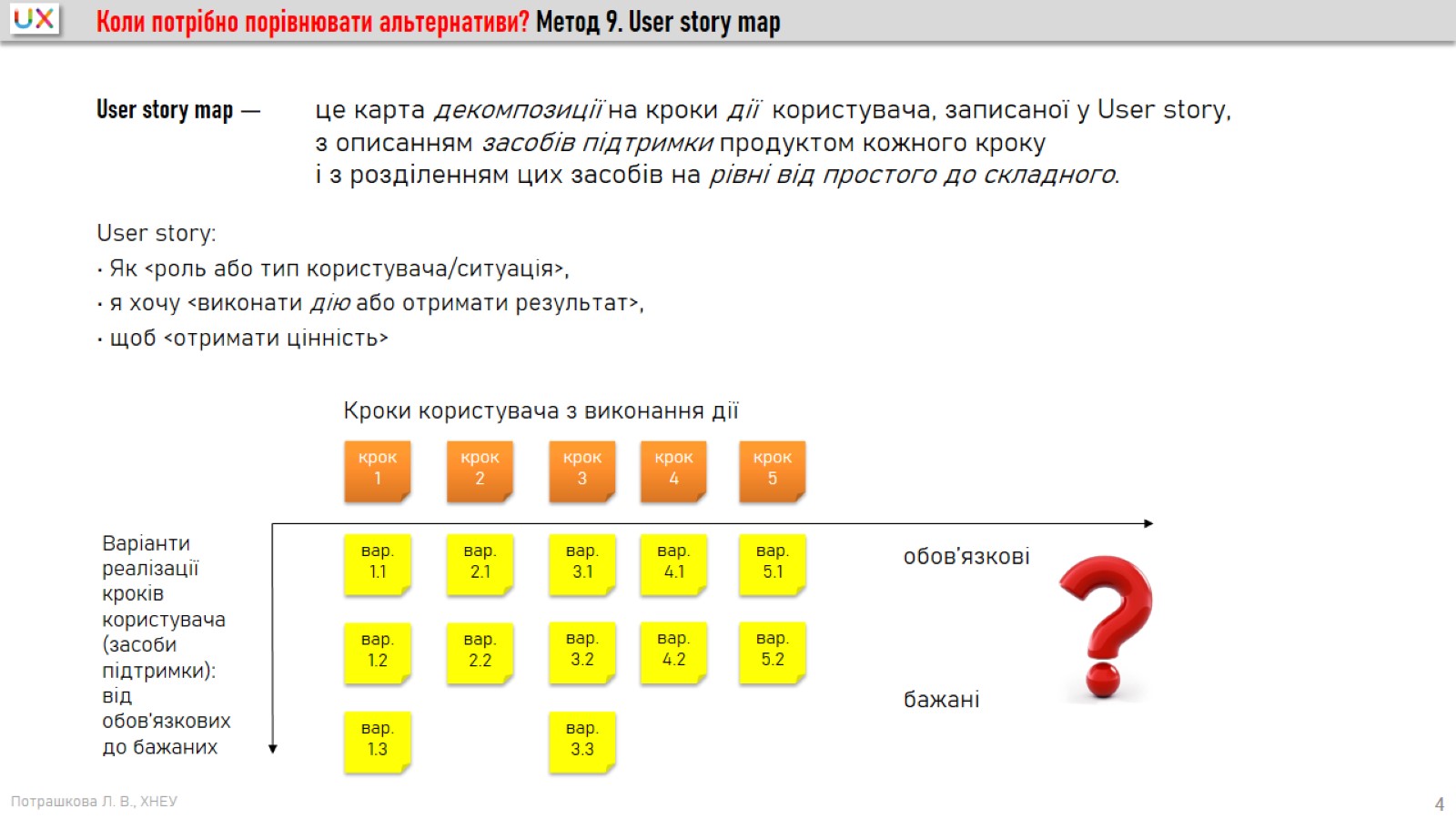 Коли потрібно порівнювати альтернативи? Метод 9. User story map
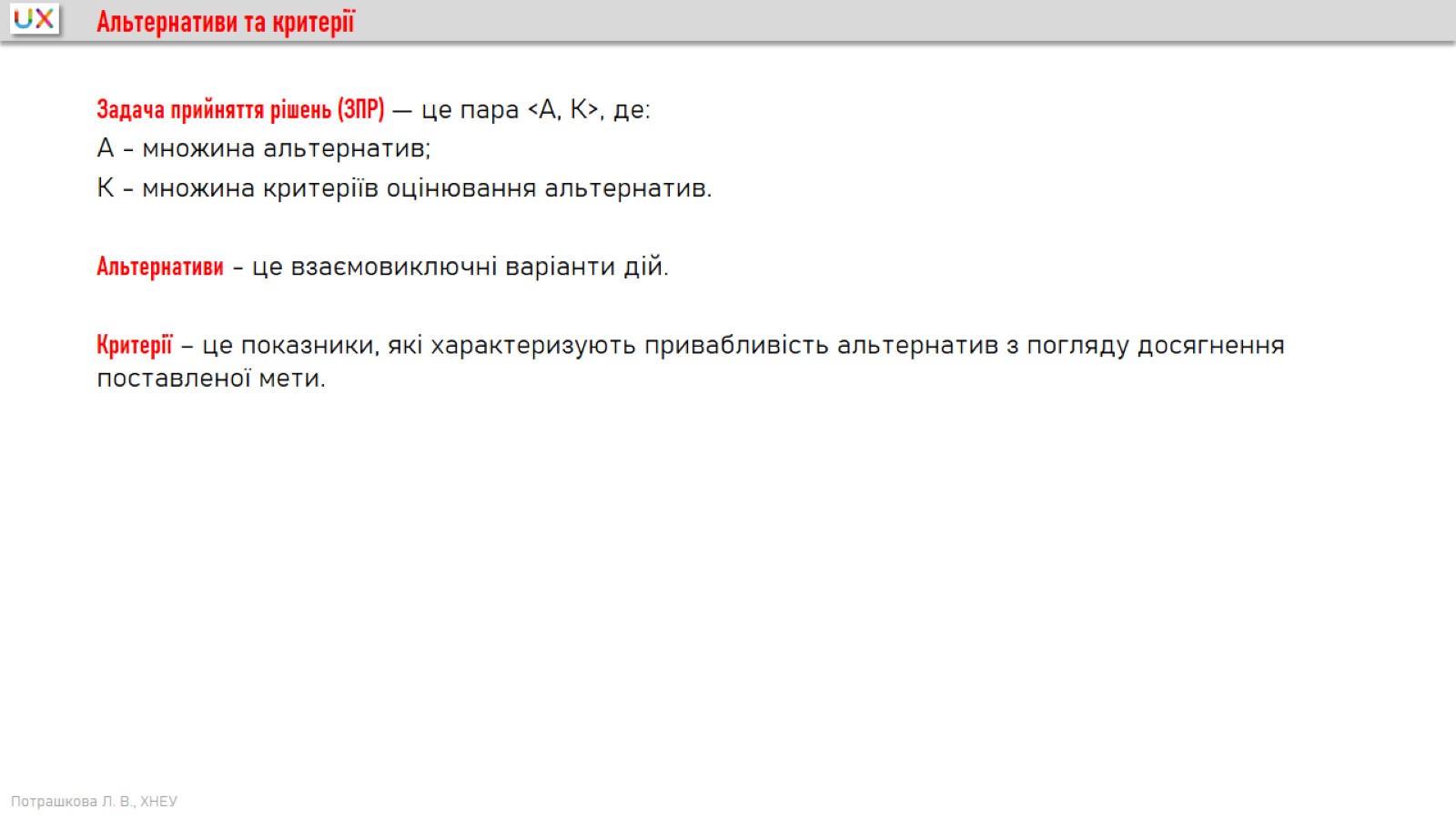 Альтернативи та критерії
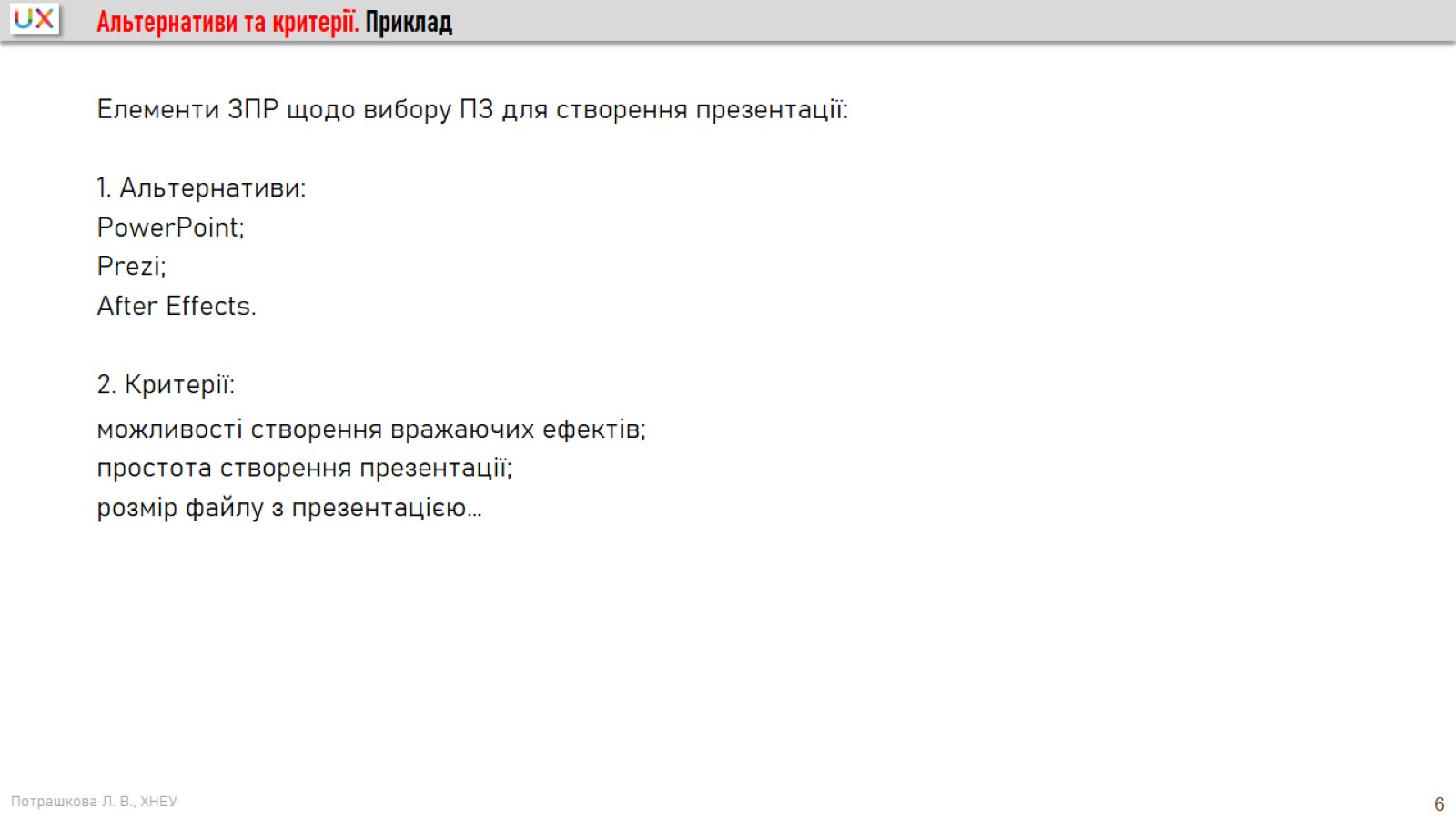 Альтернативи та критерії. Приклад
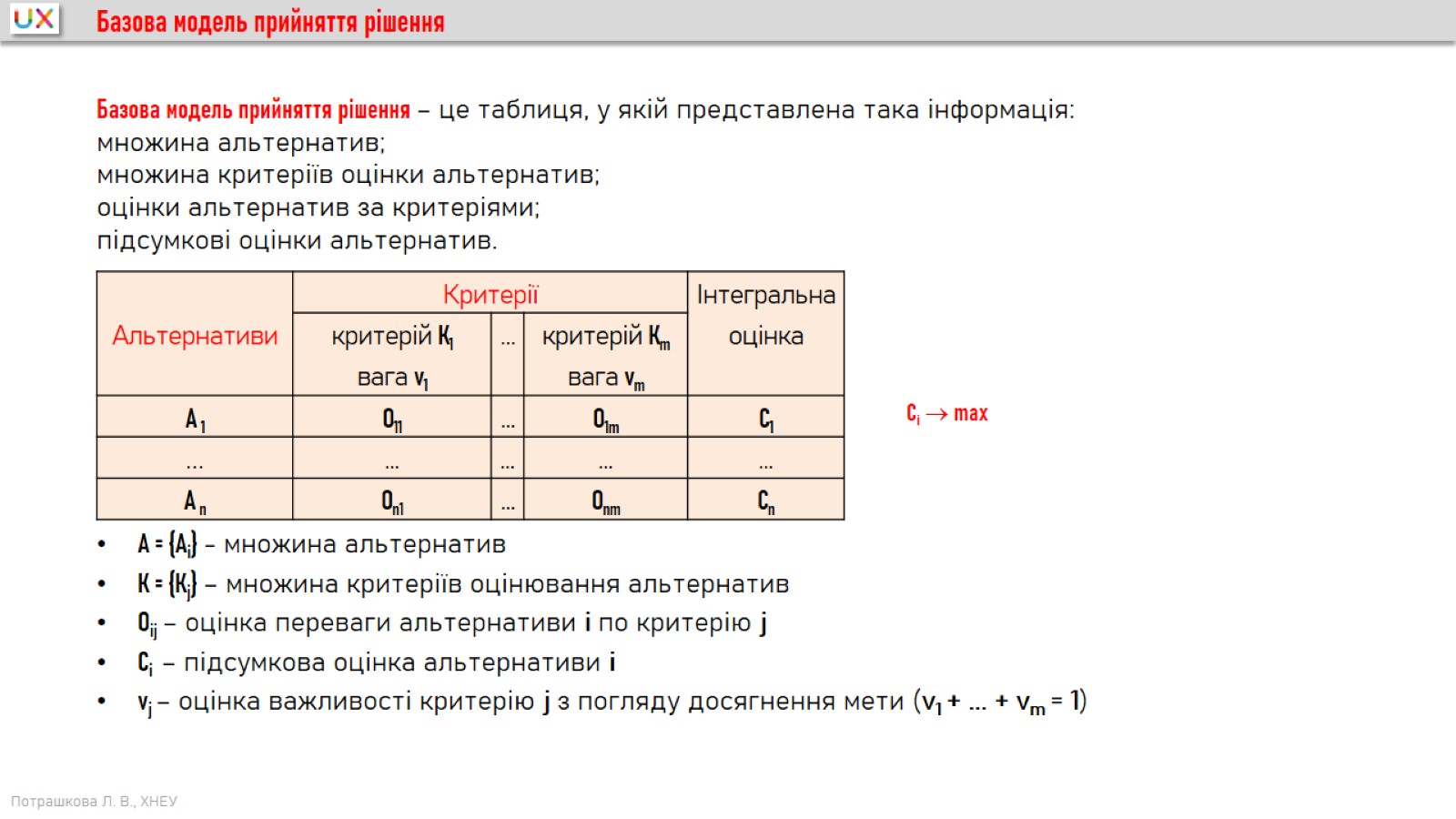 Базова модель прийняття рішення
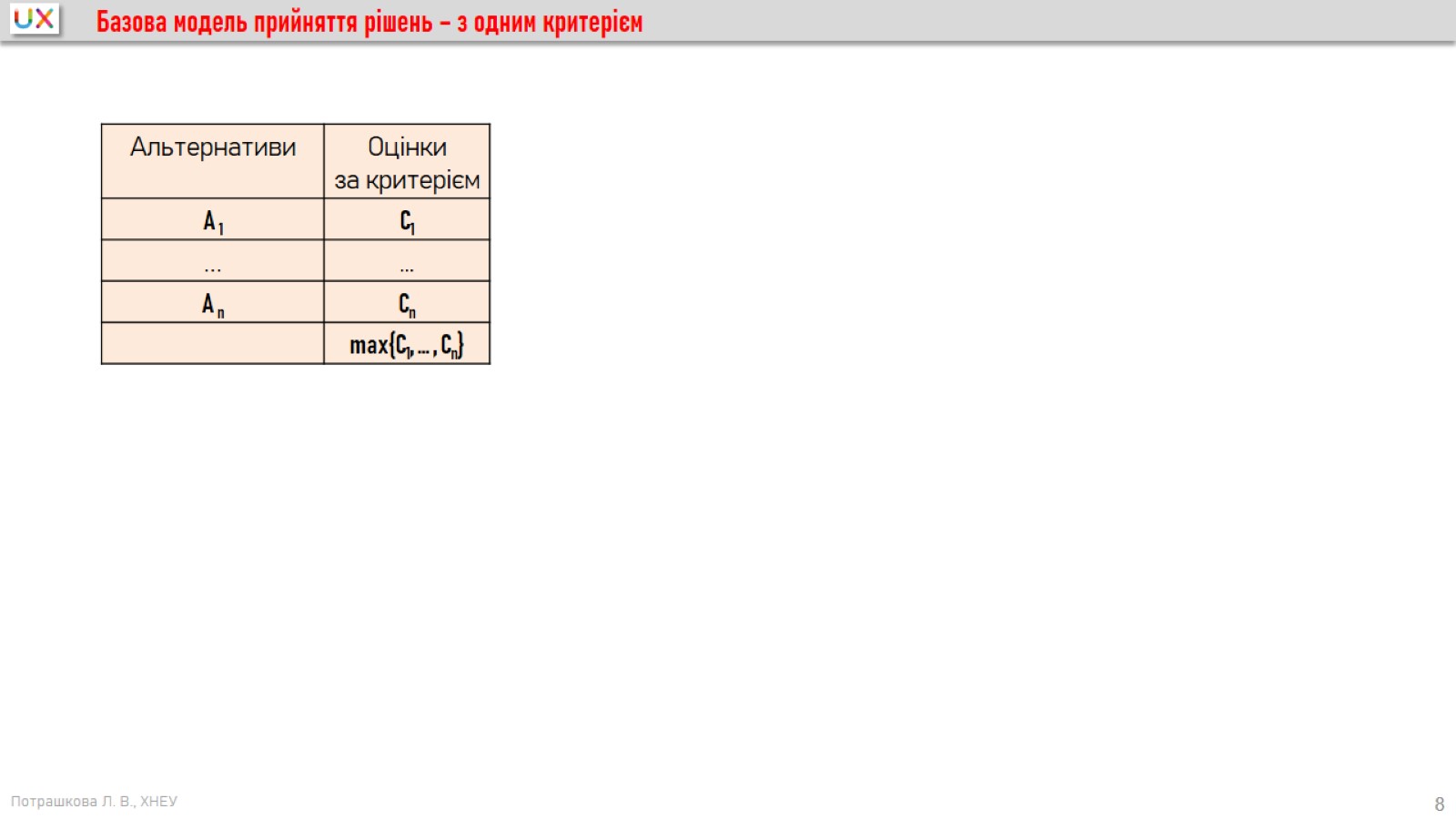 Базова модель прийняття рішень – з одним критерієм
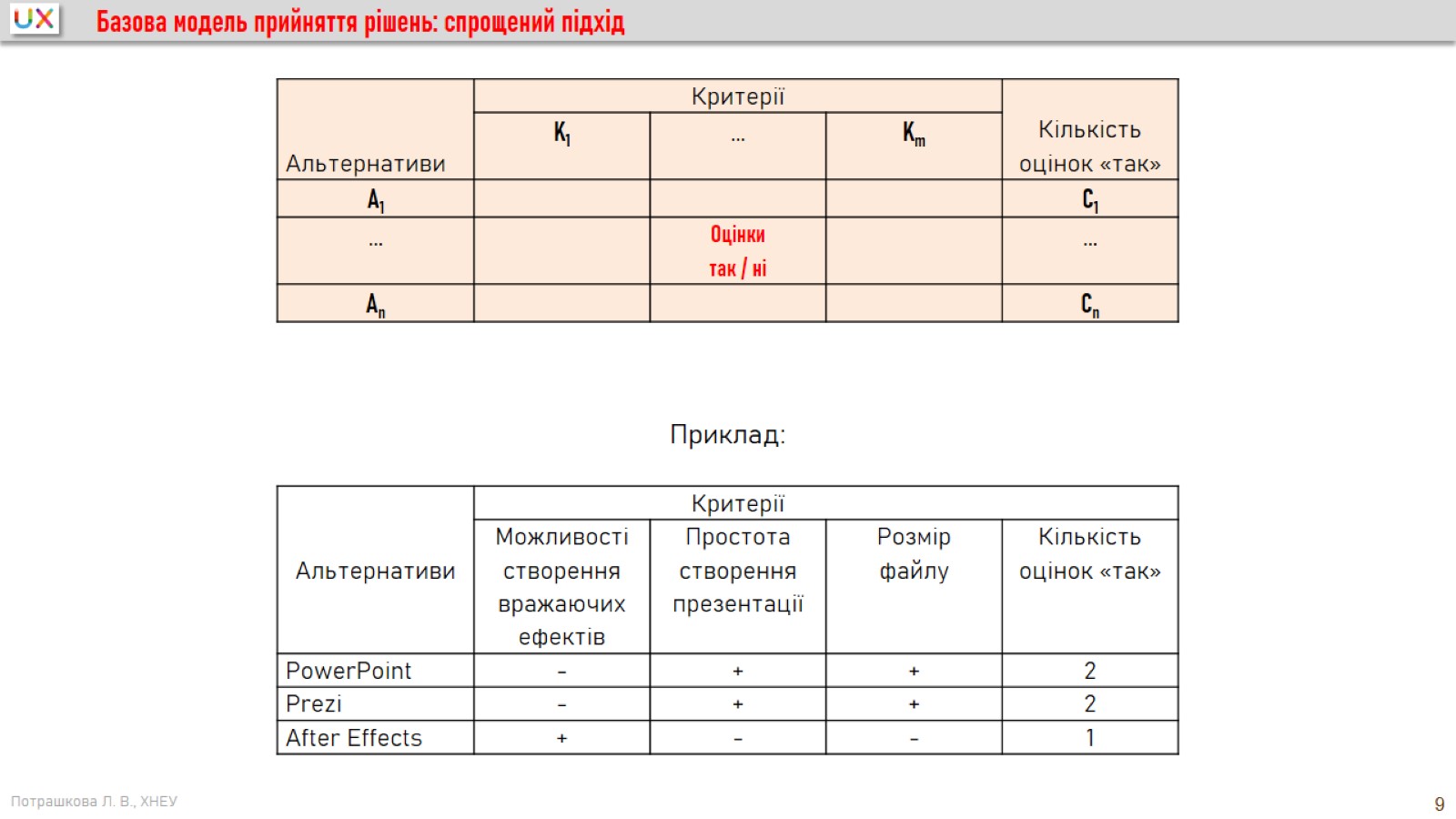 Базова модель прийняття рішень: спрощений підхід
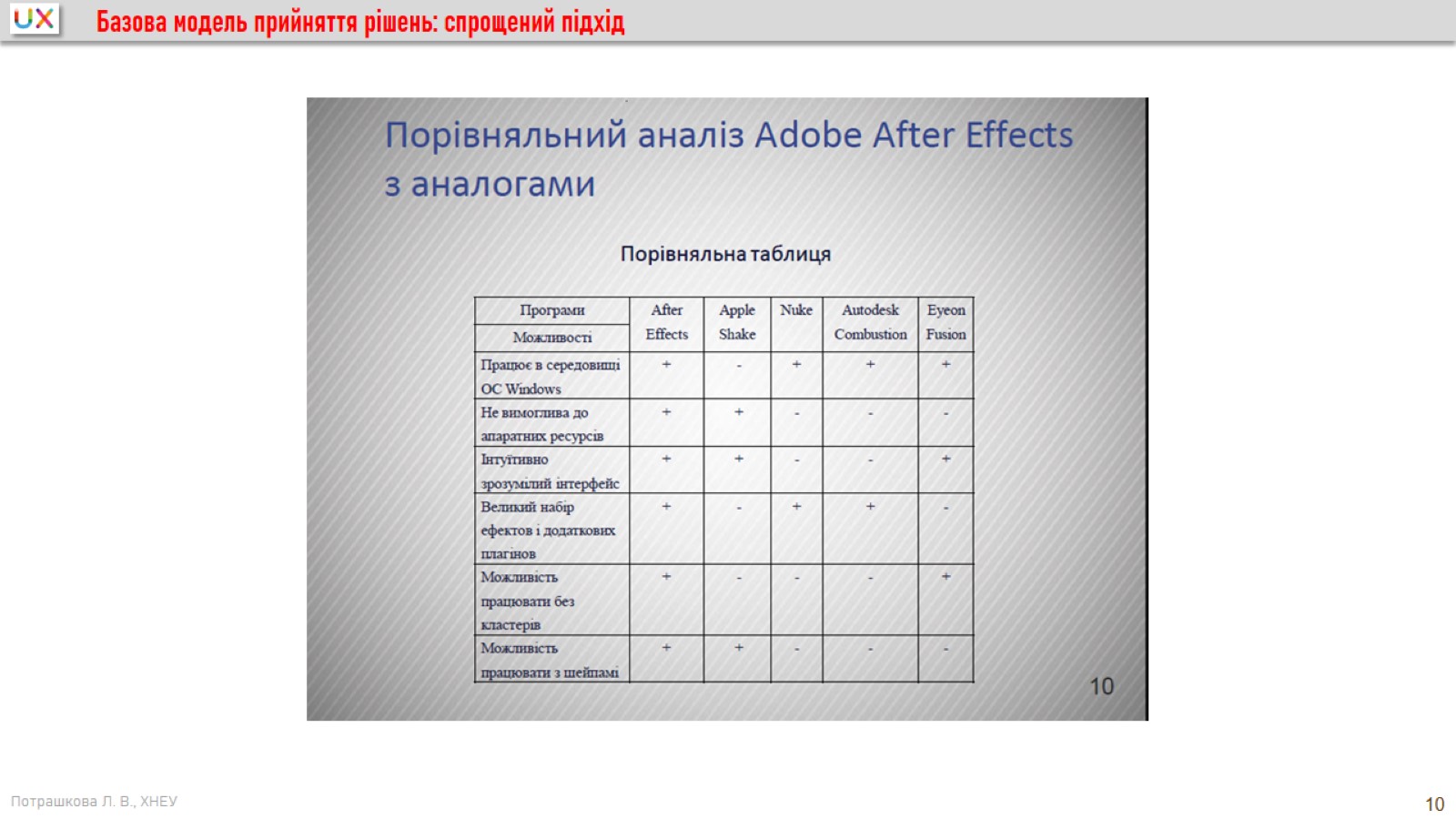 Базова модель прийняття рішень: спрощений підхід
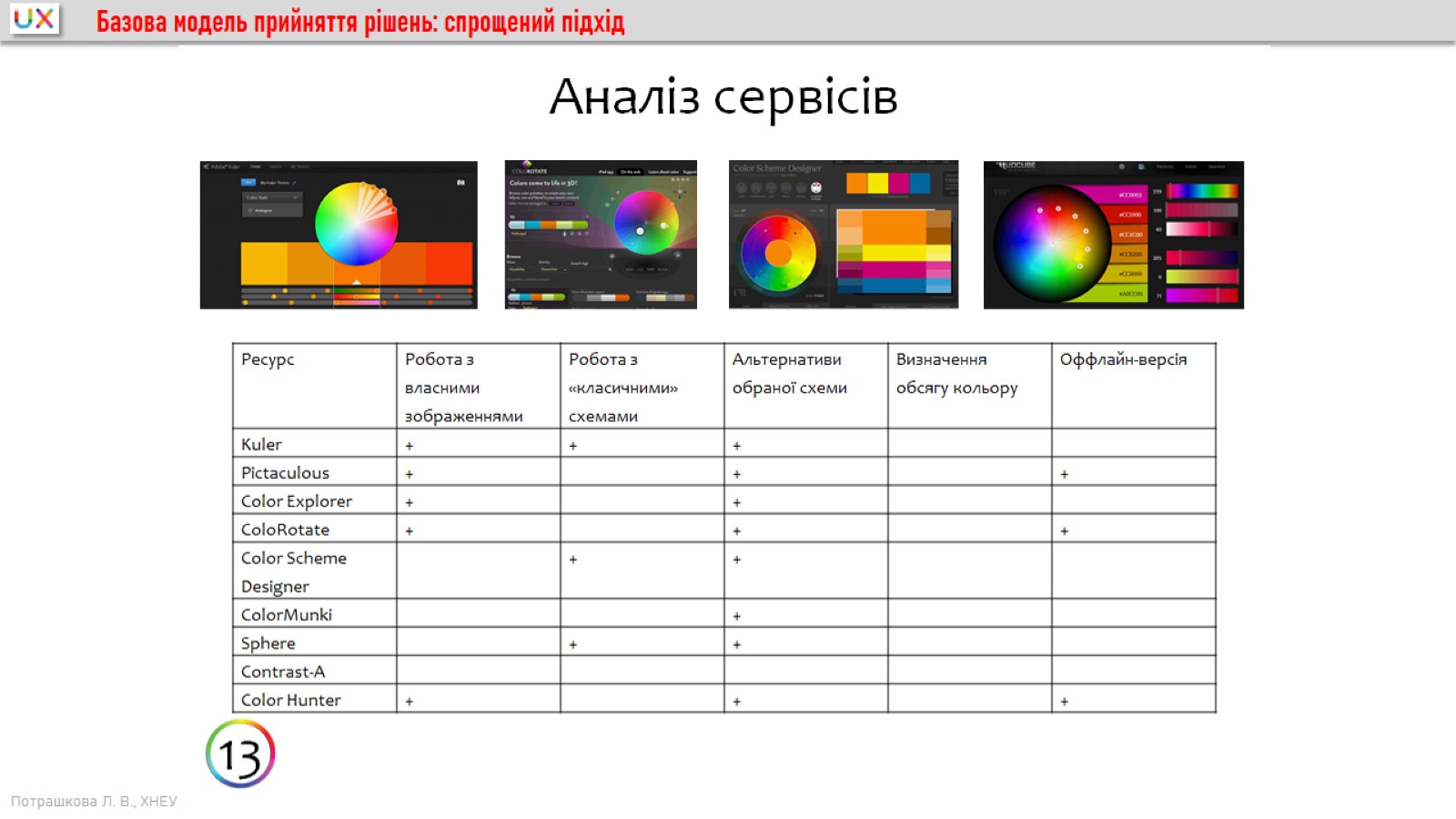 Базова модель прийняття рішень: спрощений підхід
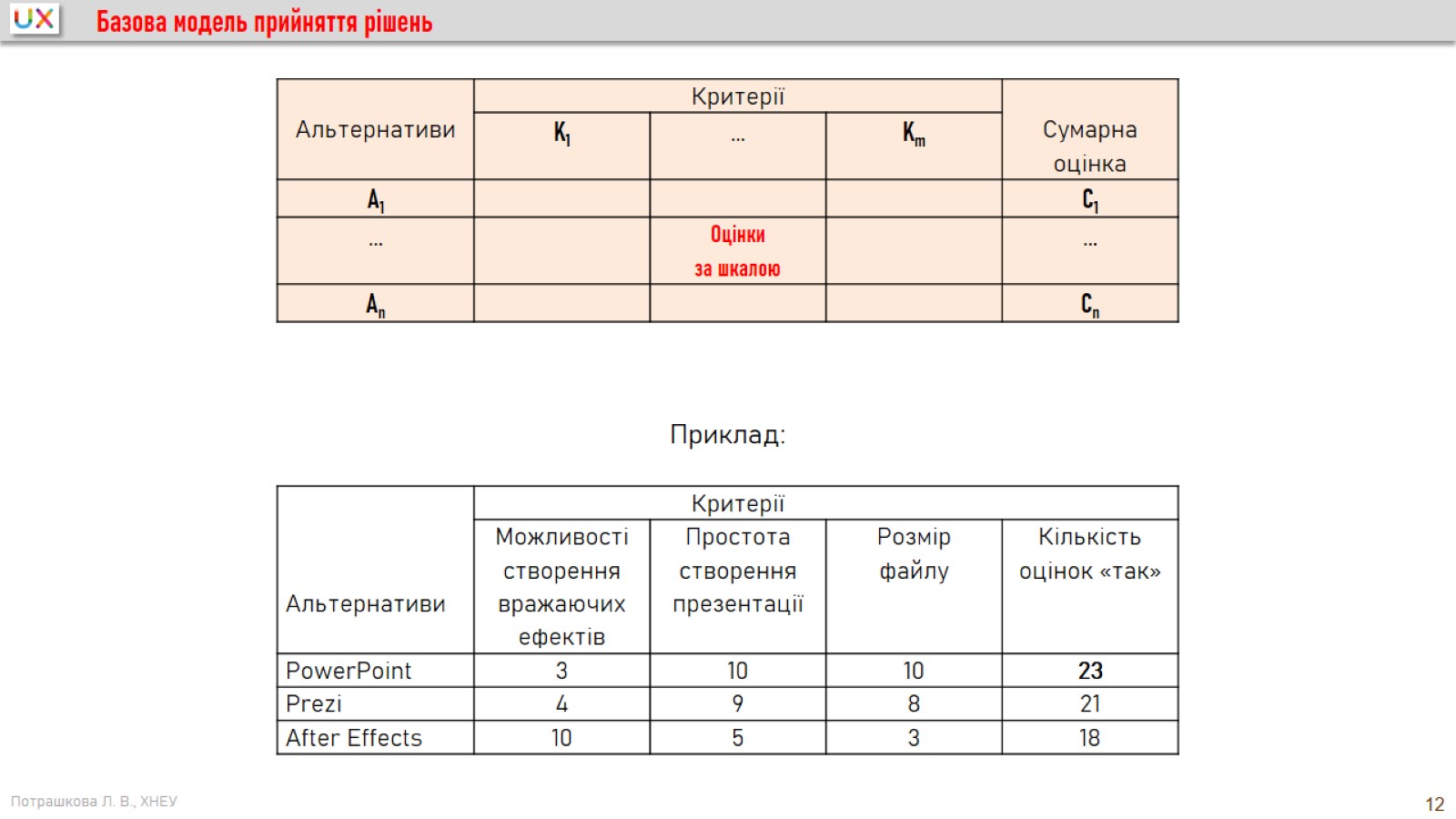 Базова модель прийняття рішень
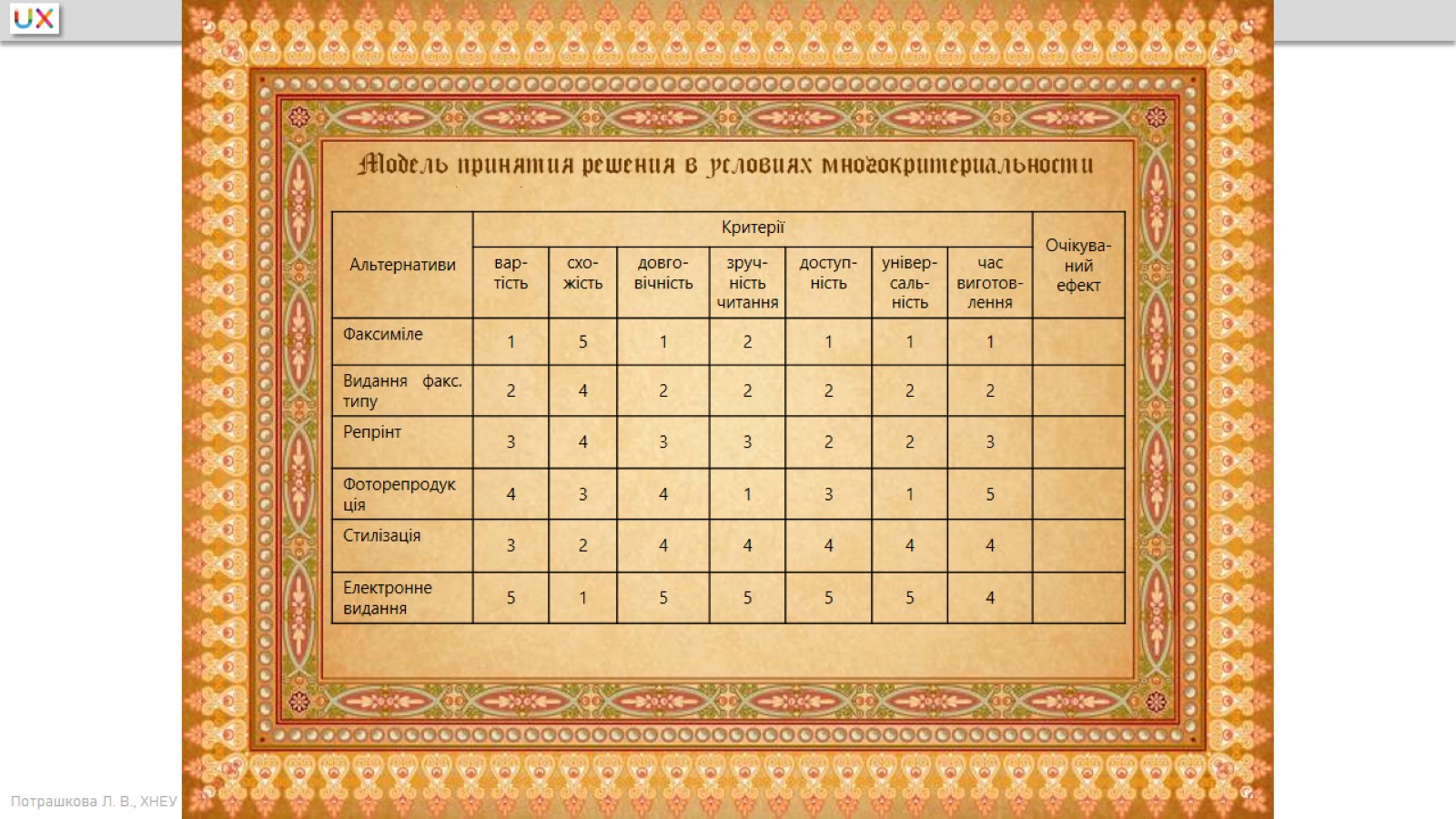 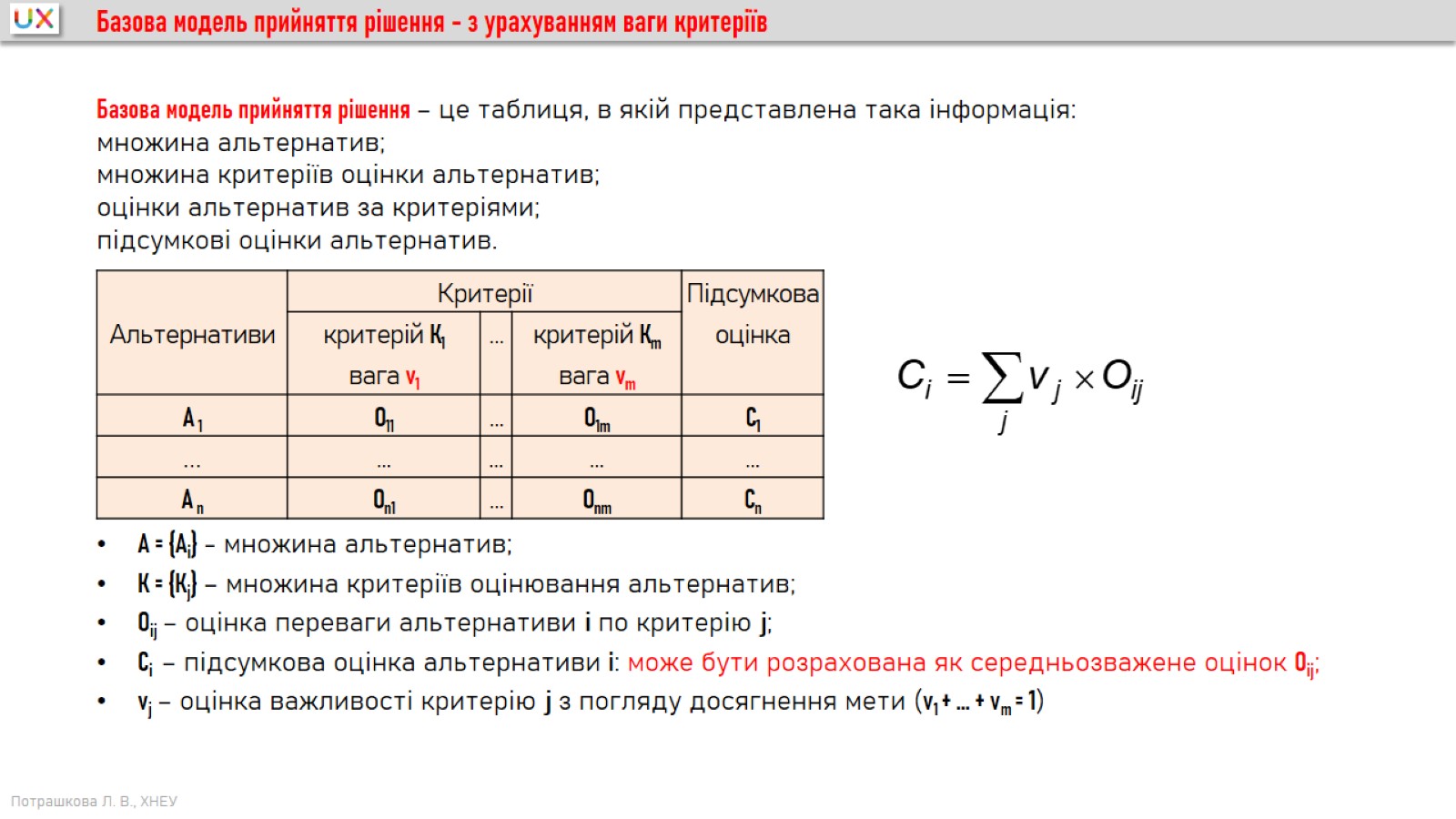 Базова модель прийняття рішення - з урахуванням ваги критеріїв
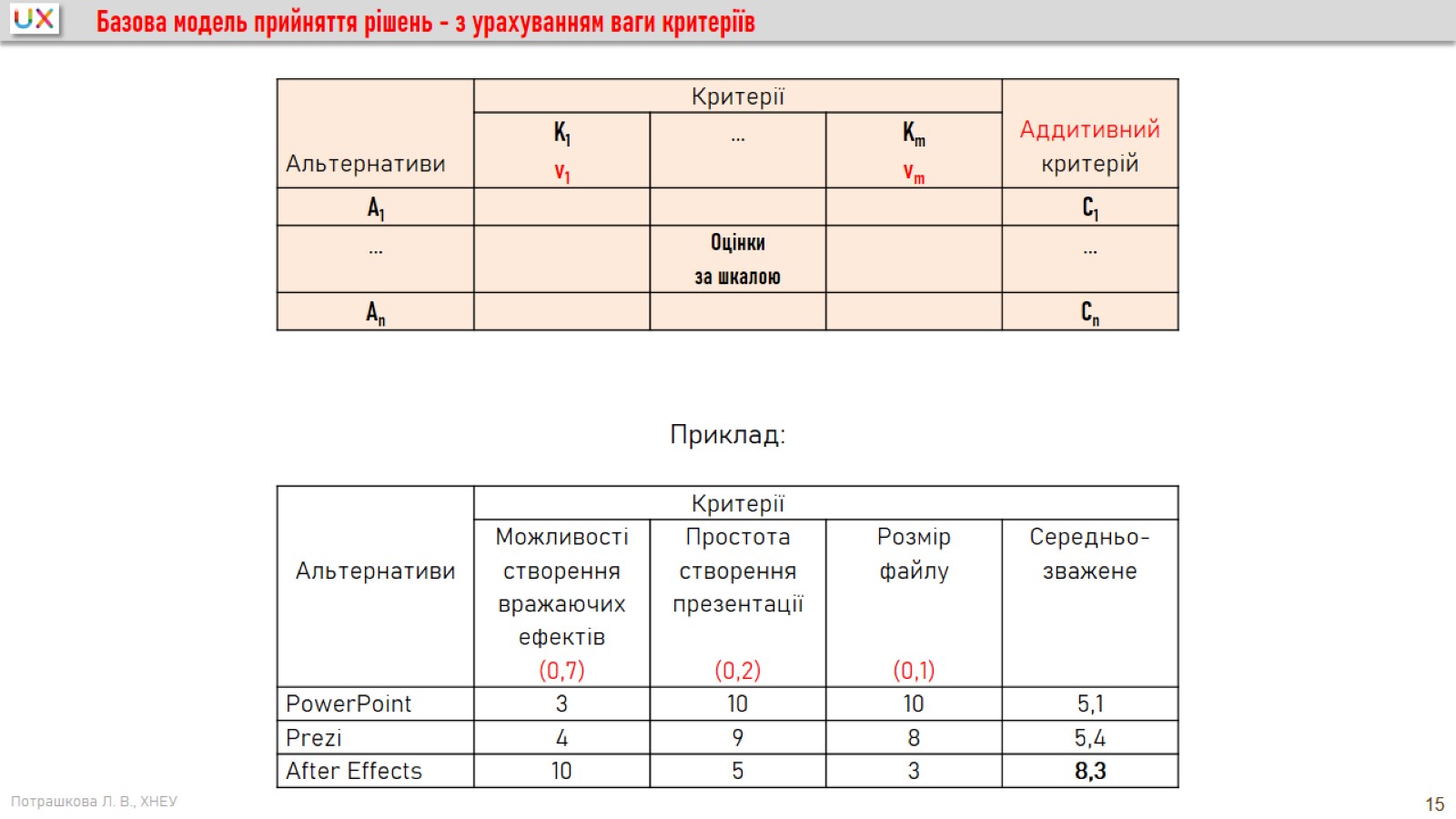 Базова модель прийняття рішень - з урахуванням ваги критеріїв
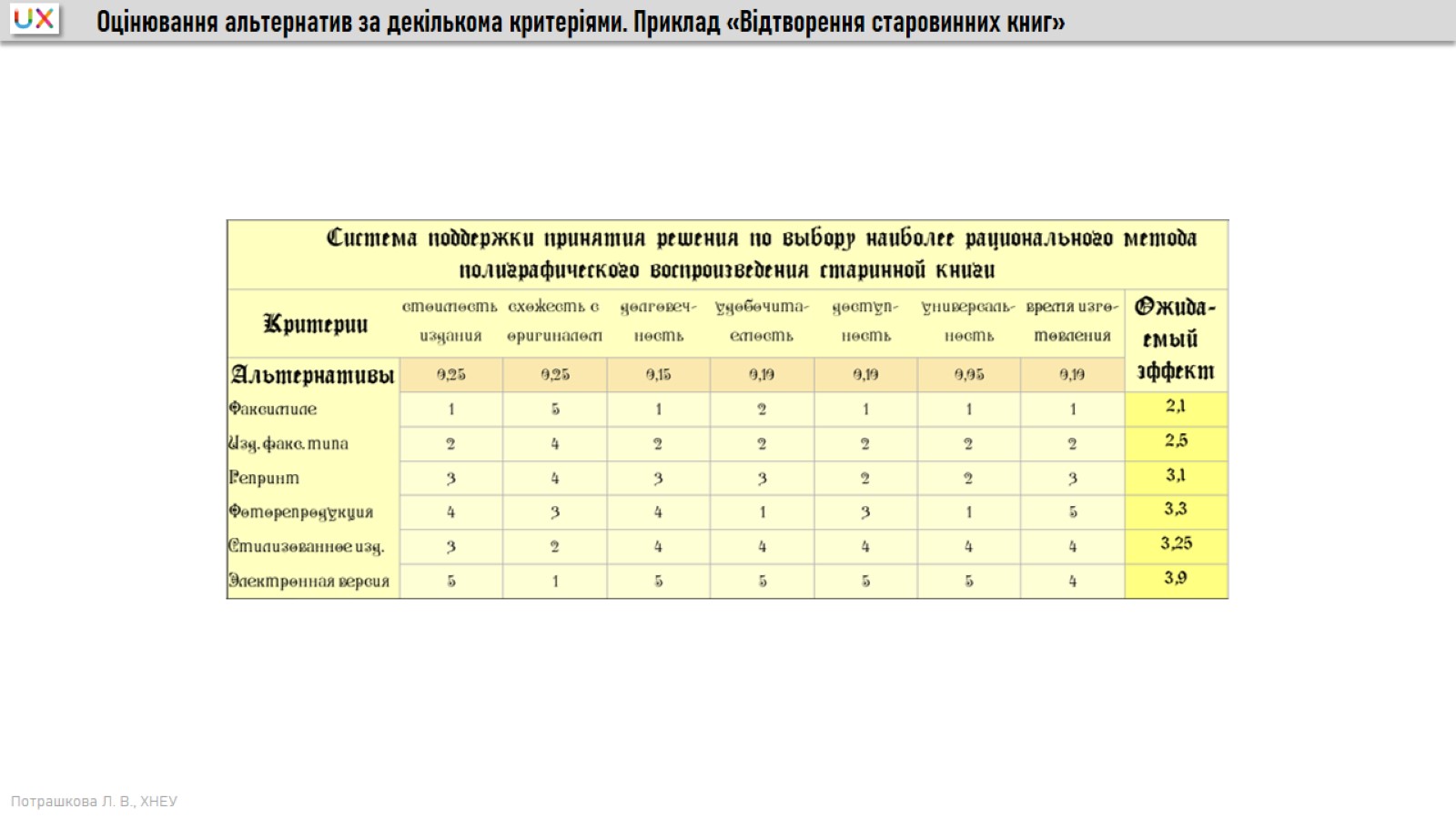 Оцінювання альтернатив за декількома критеріями. Приклад «Відтворення старовинних книг»
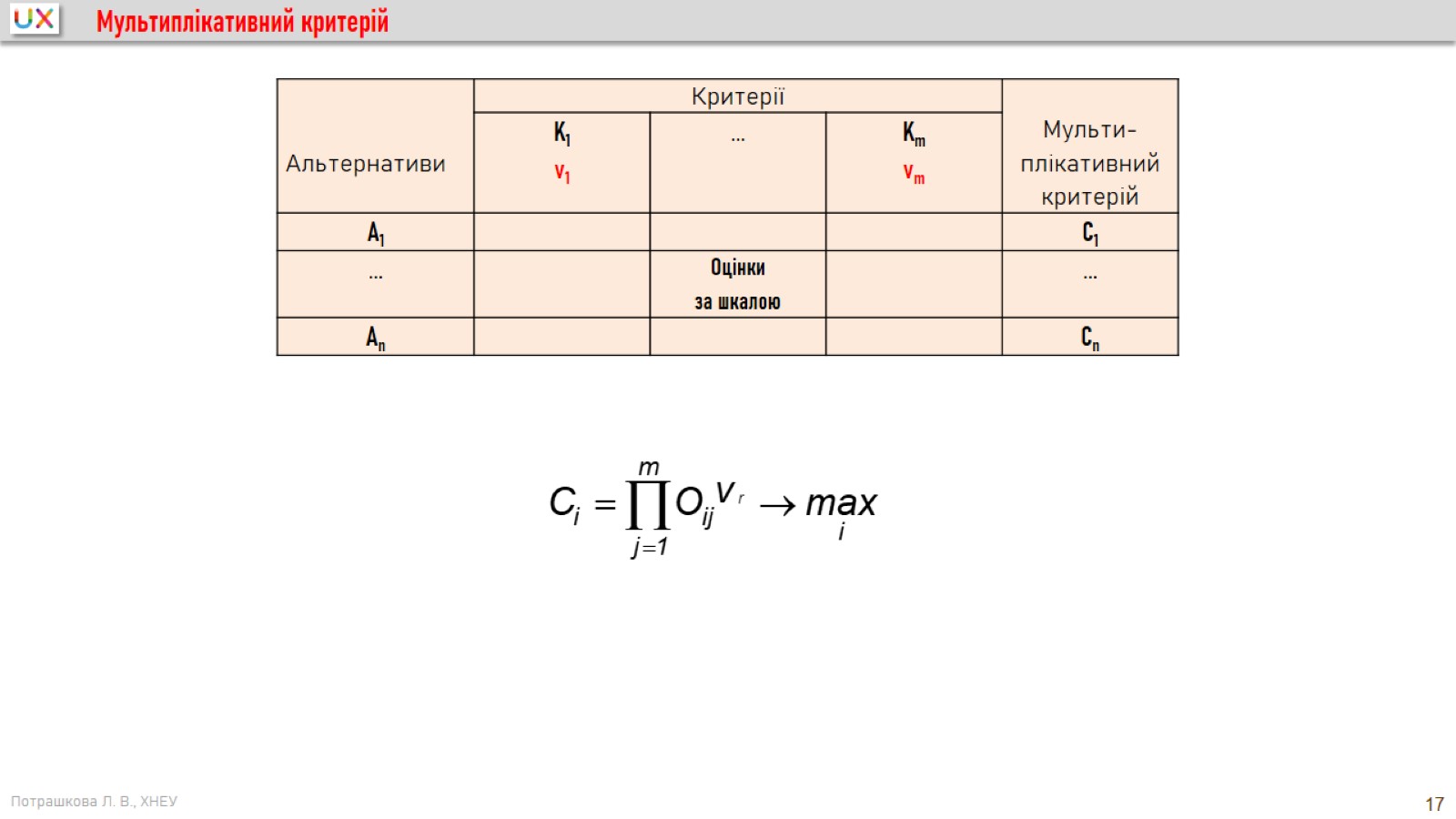 Мультиплікативний критерій
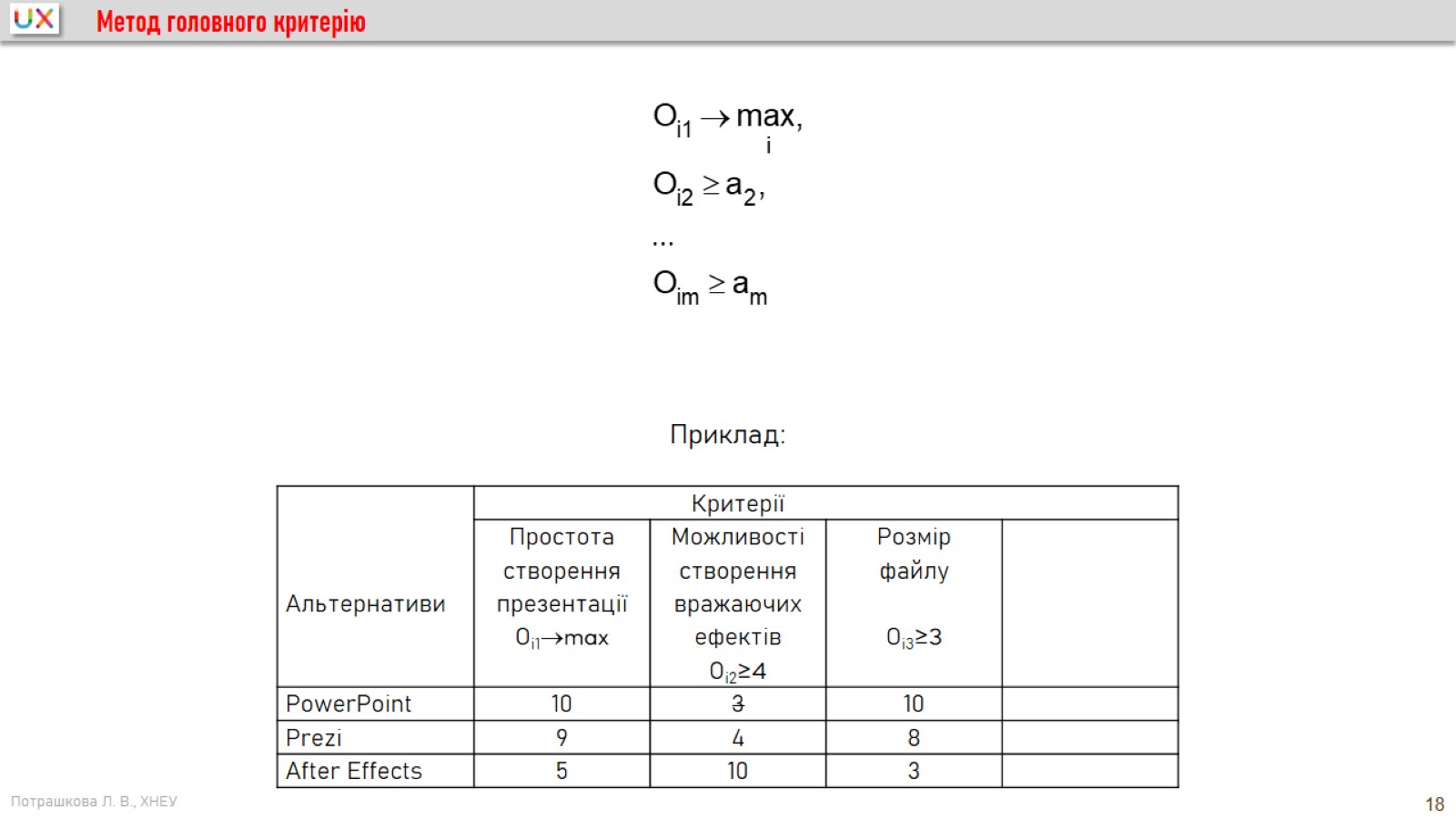 Метод головного критерію
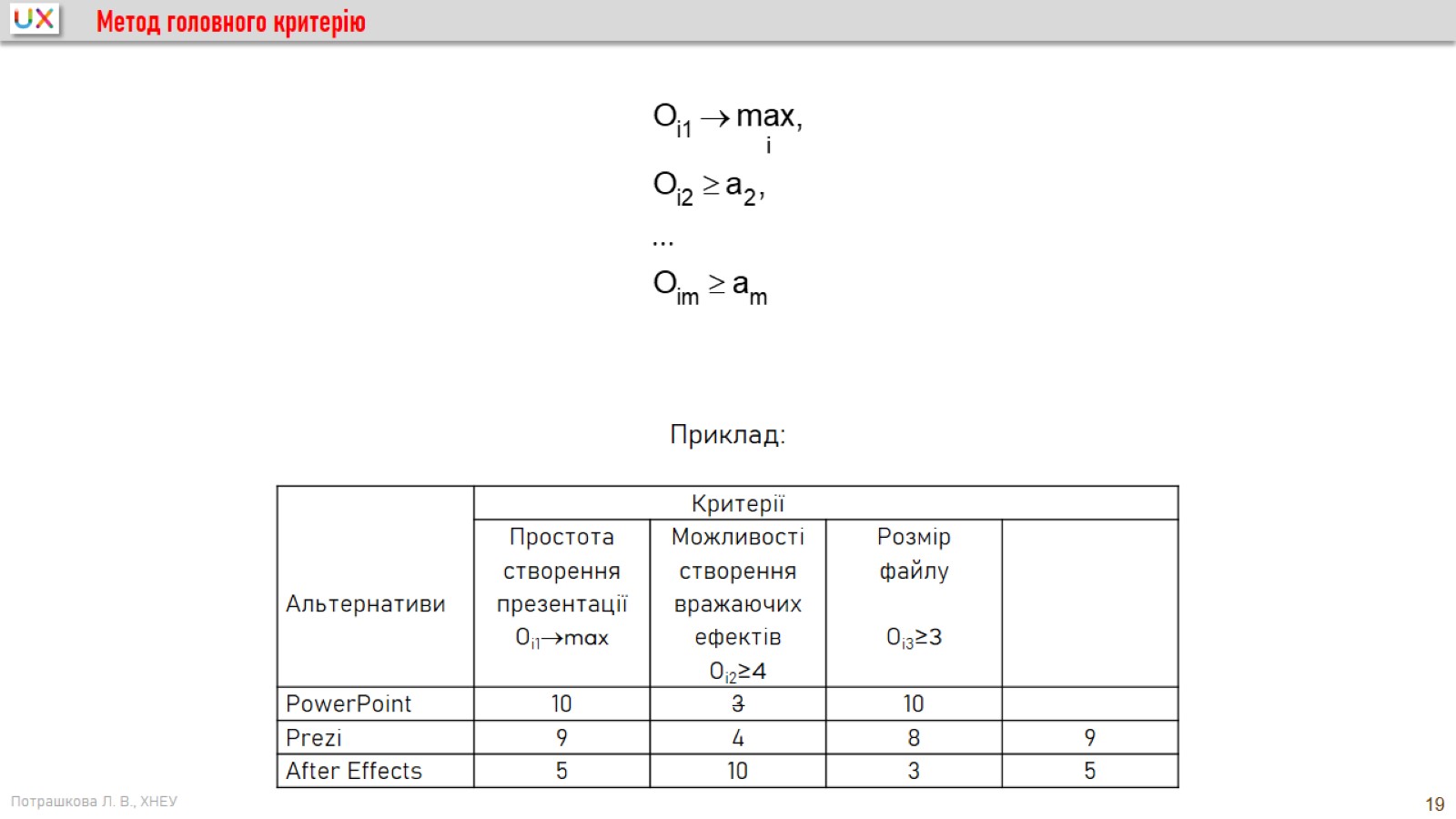 Метод головного критерію
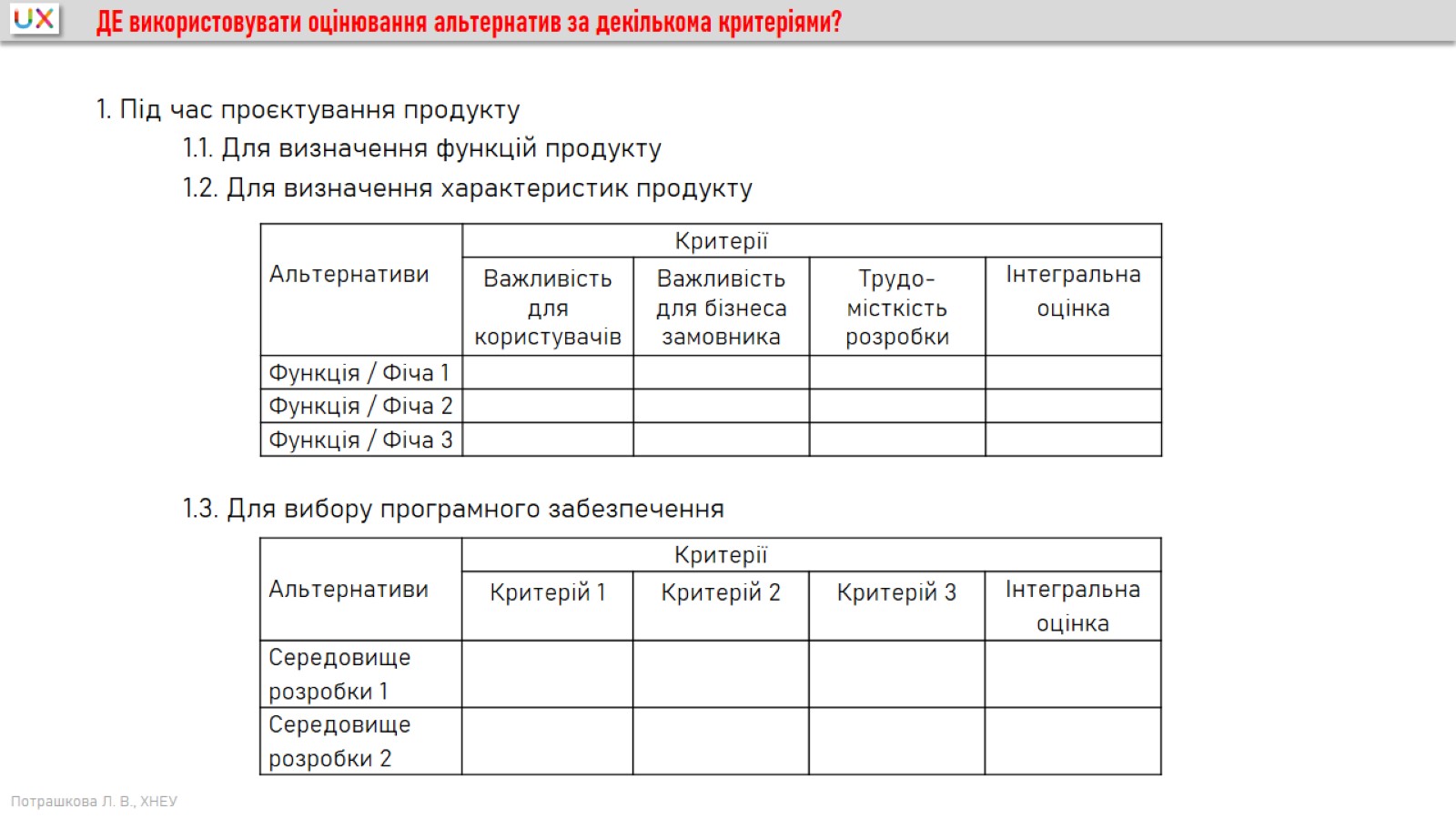 ДЕ використовувати оцінювання альтернатив за декількома критеріями?
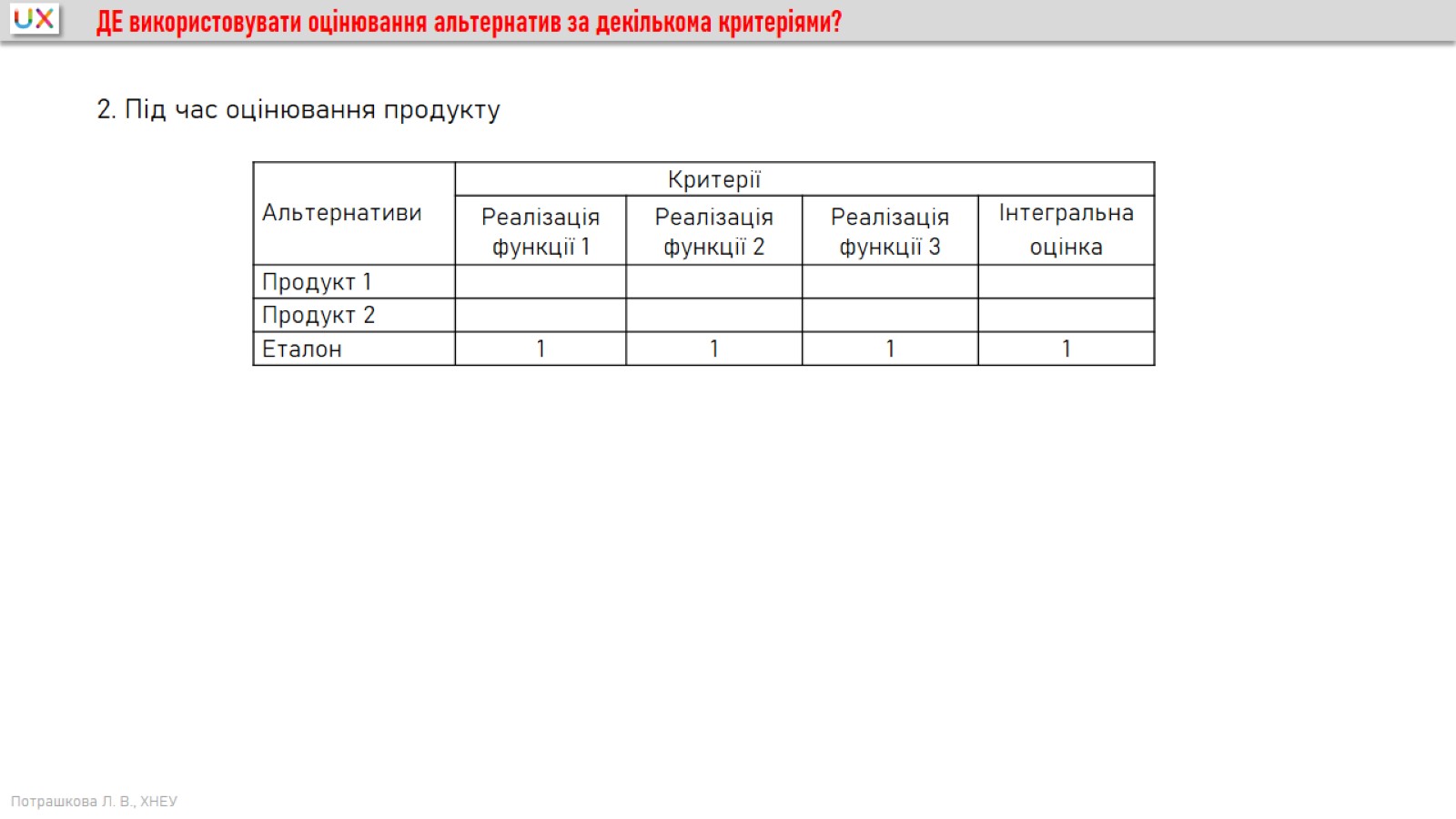 ДЕ використовувати оцінювання альтернатив за декількома критеріями?
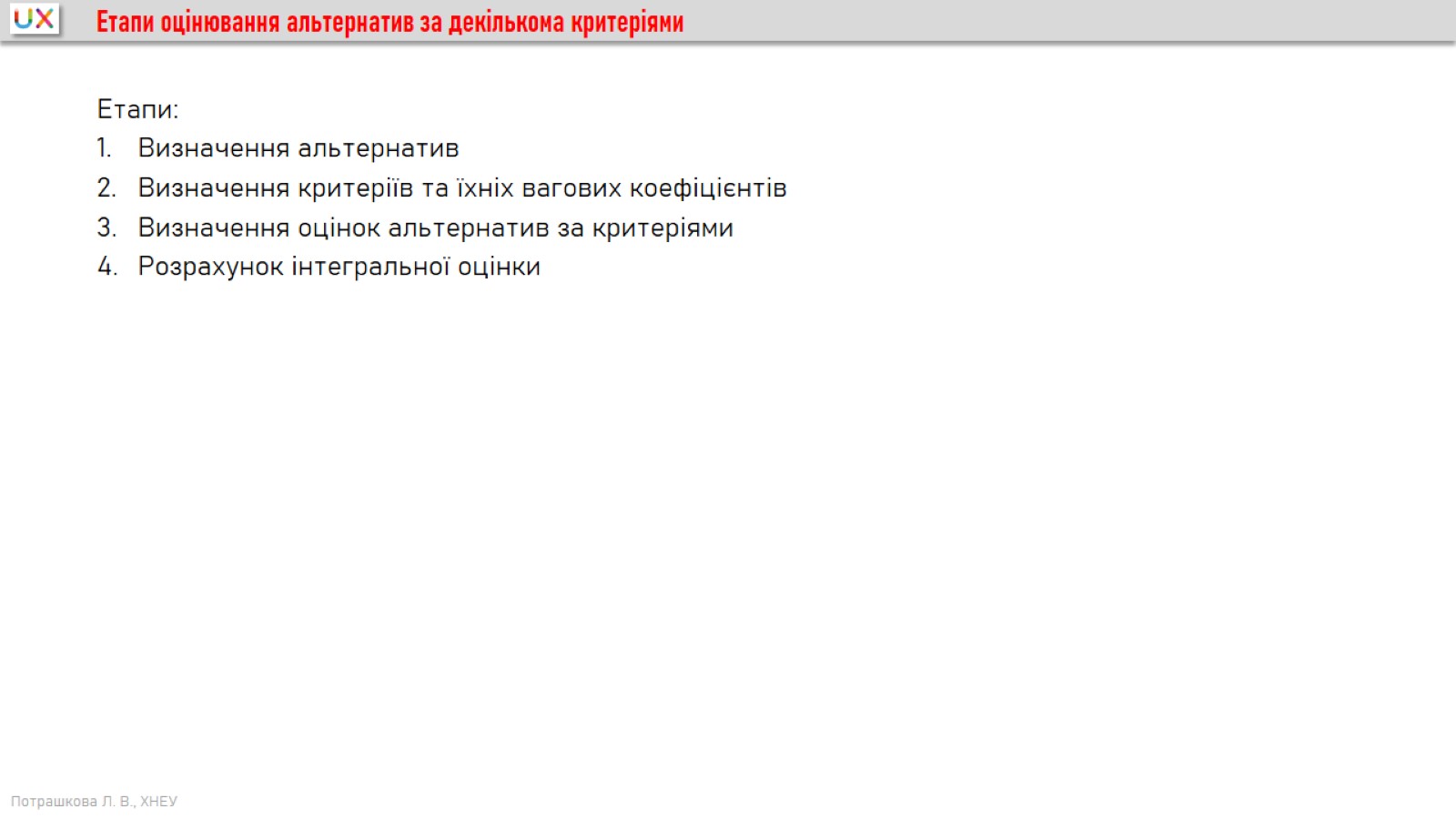 Етапи оцінювання альтернатив за декількома критеріями
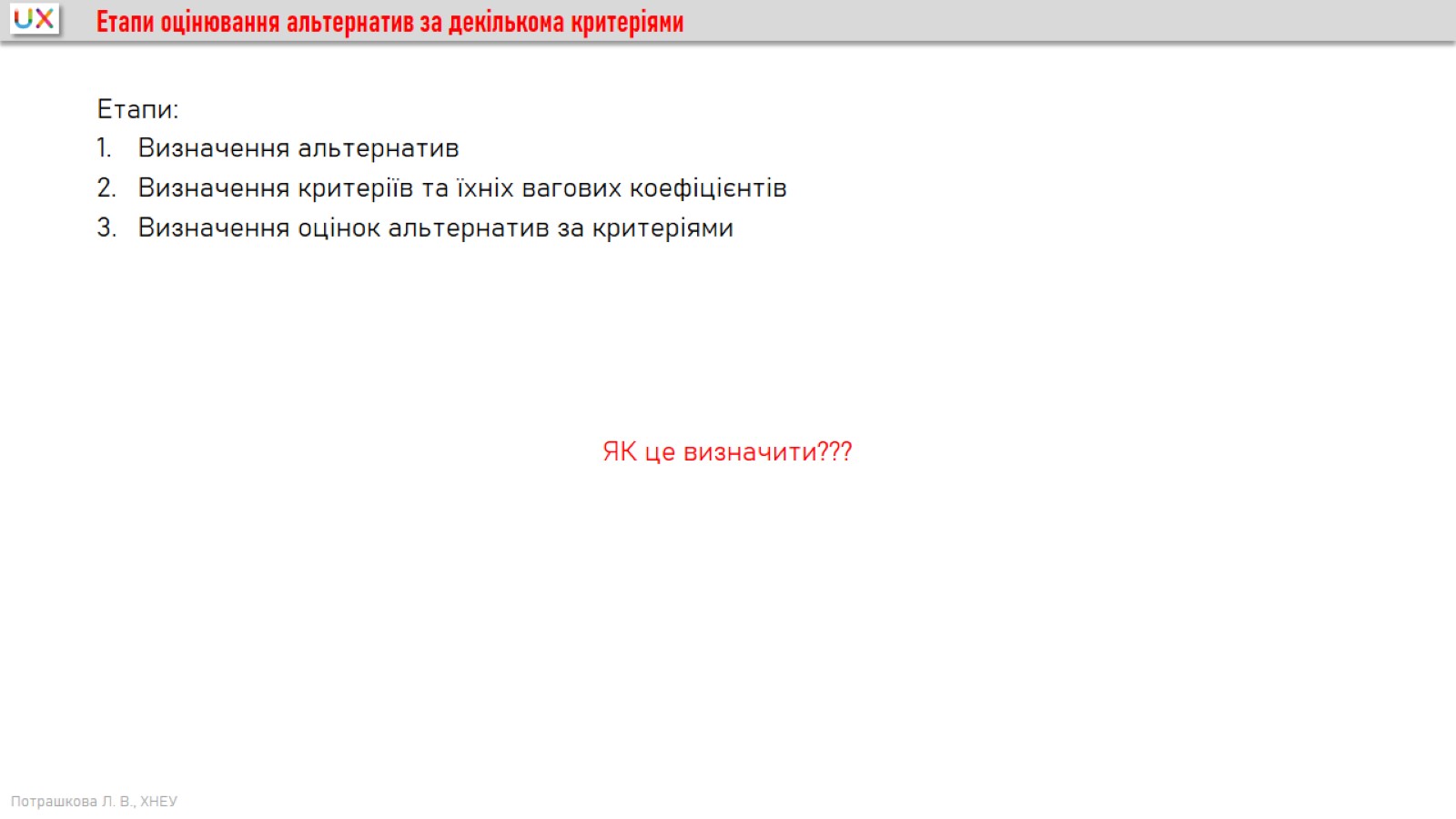 Етапи оцінювання альтернатив за декількома критеріями
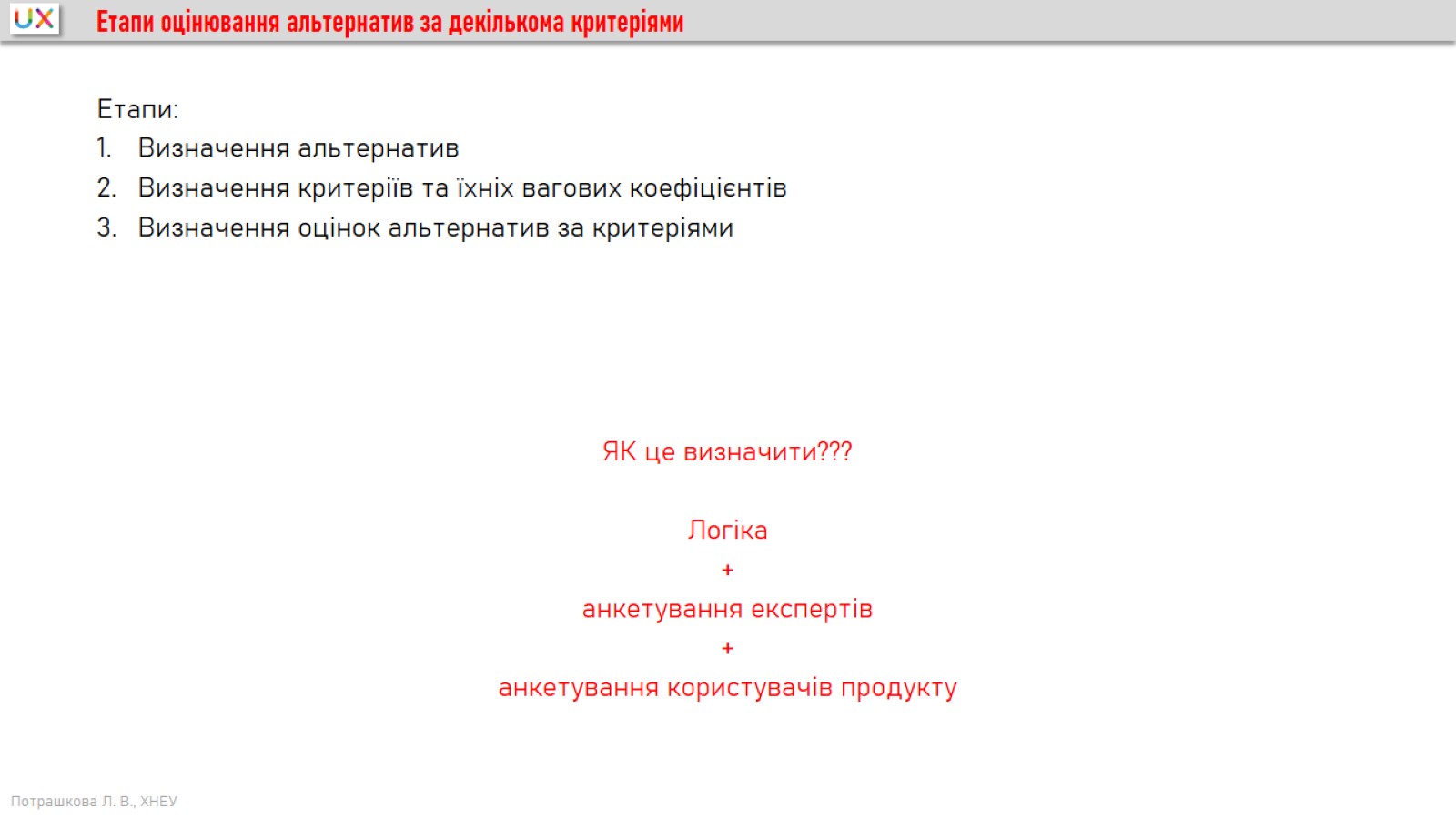 Етапи оцінювання альтернатив за декількома критеріями
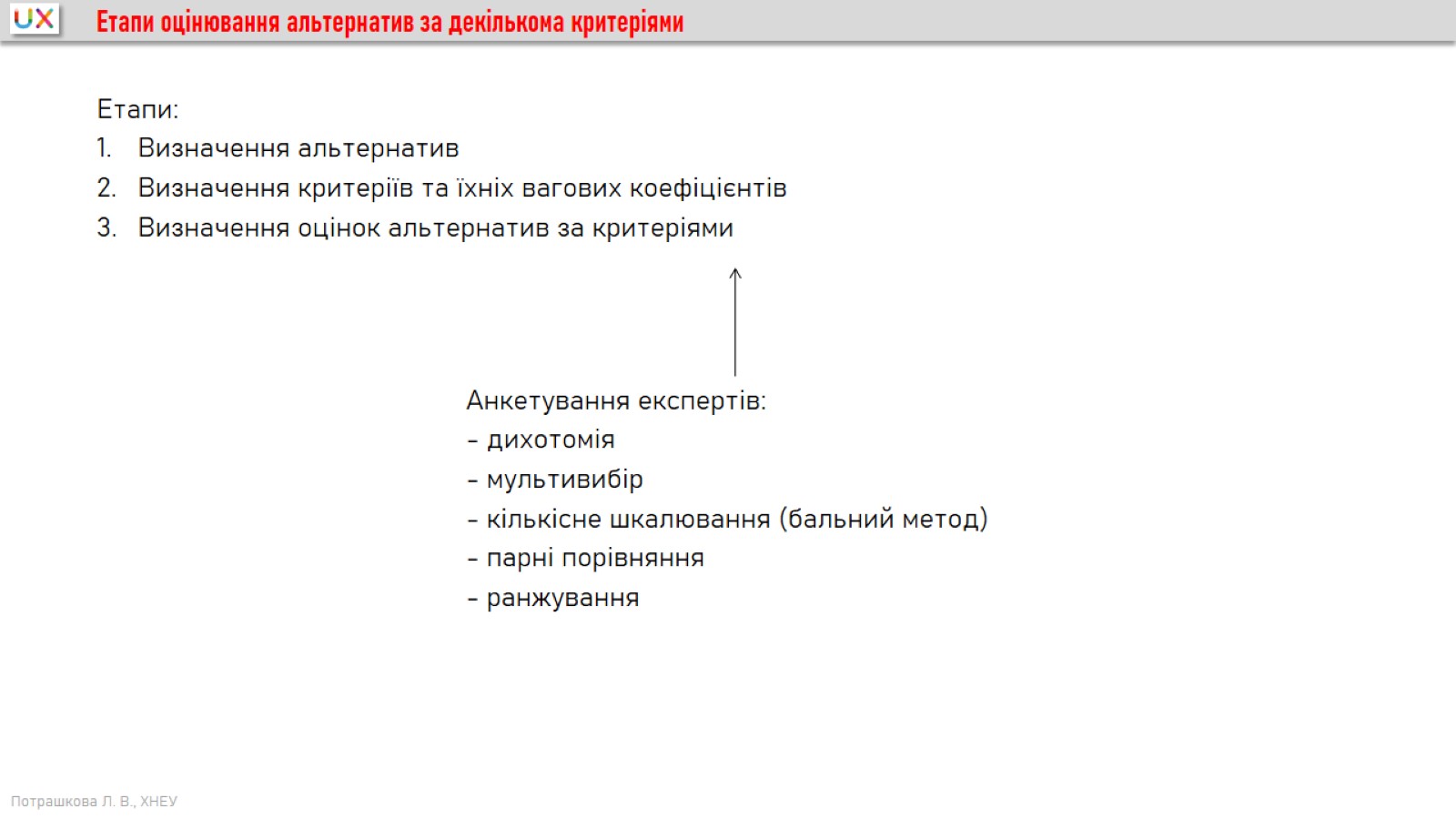 Етапи оцінювання альтернатив за декількома критеріями
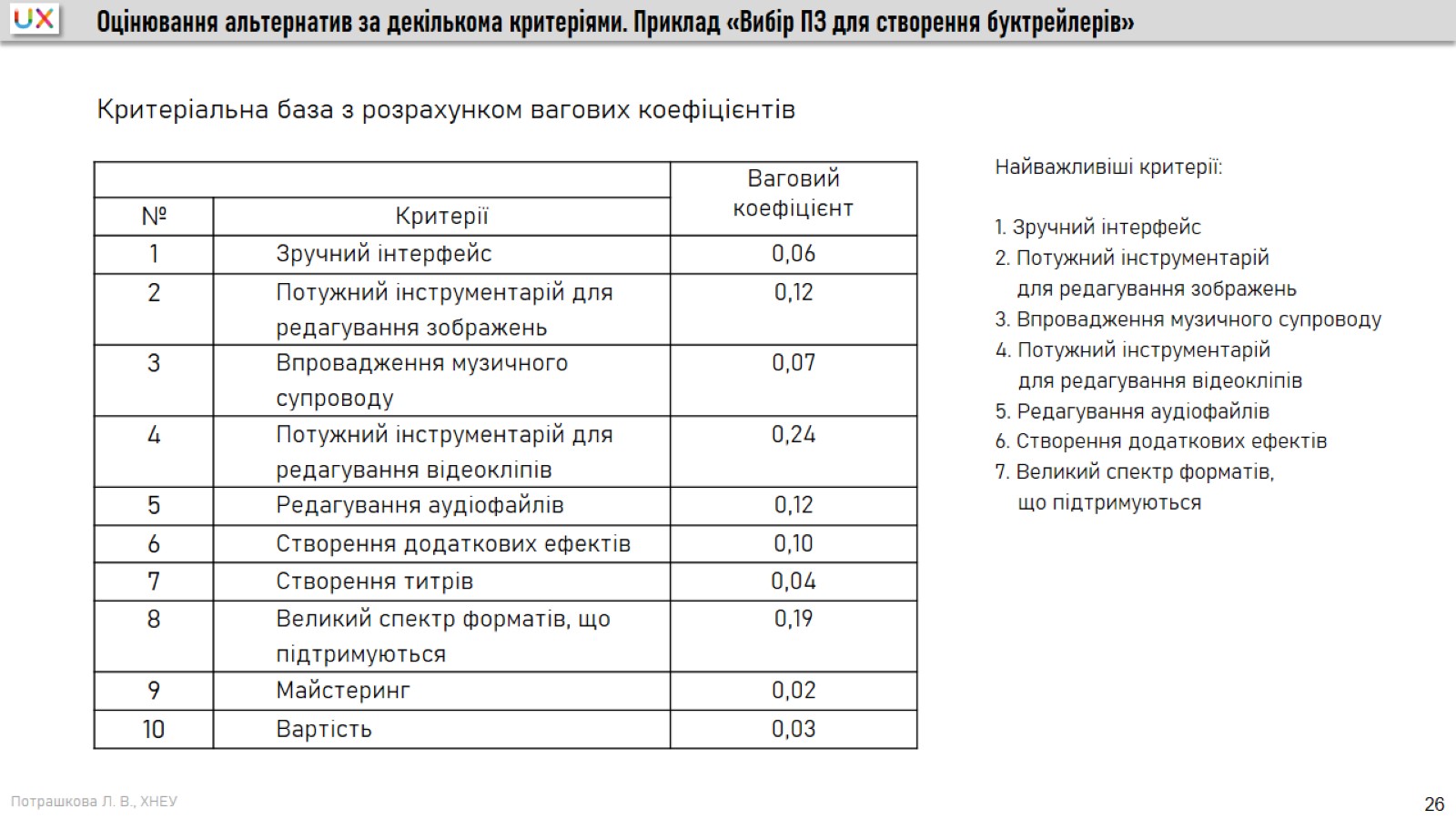 Оцінювання альтернатив за декількома критеріями. Приклад «Вибір ПЗ для створення буктрейлерів»
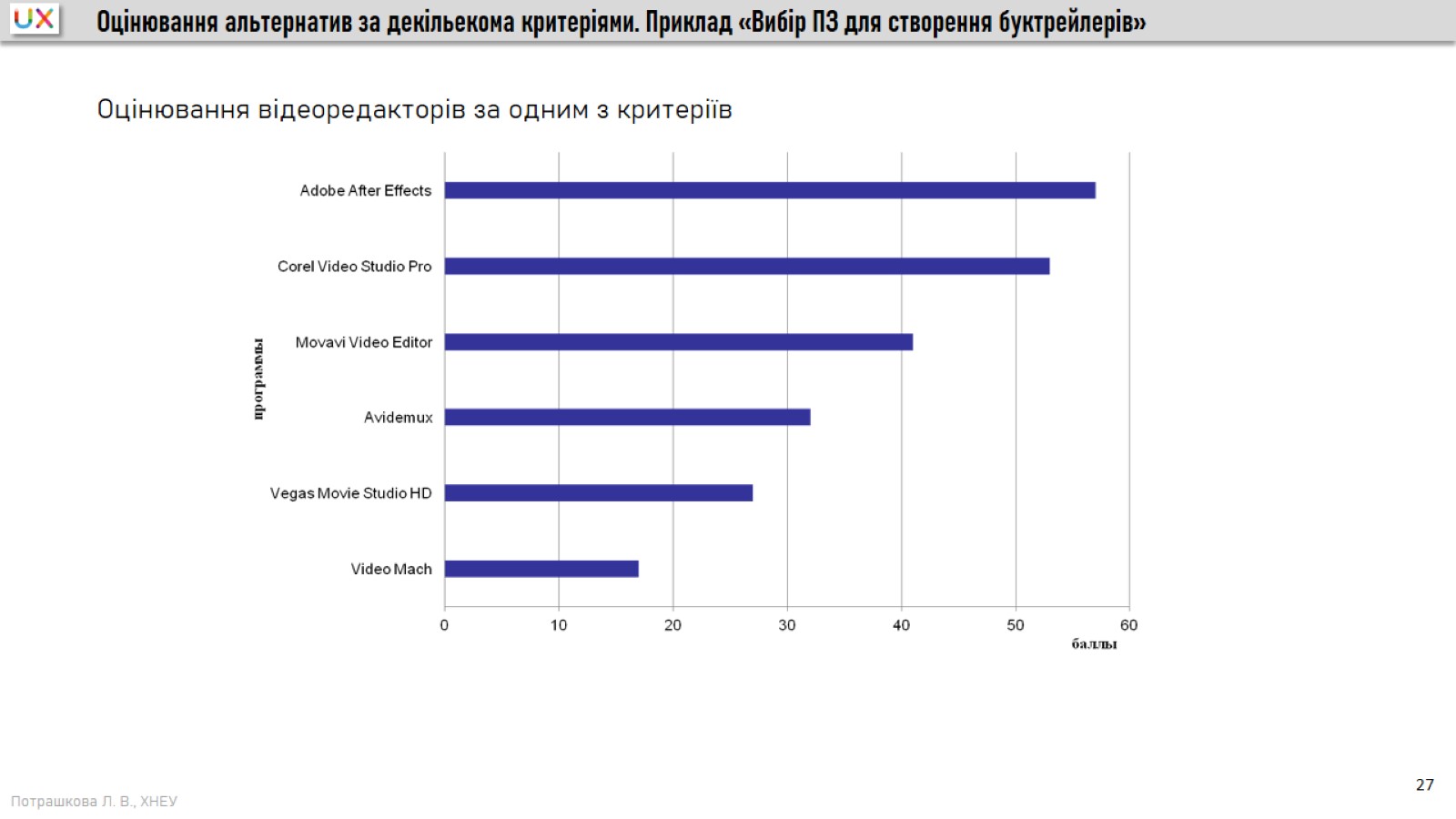 Оцінювання альтернатив за декільекома критеріями. Приклад «Вибір ПЗ для створення буктрейлерів»
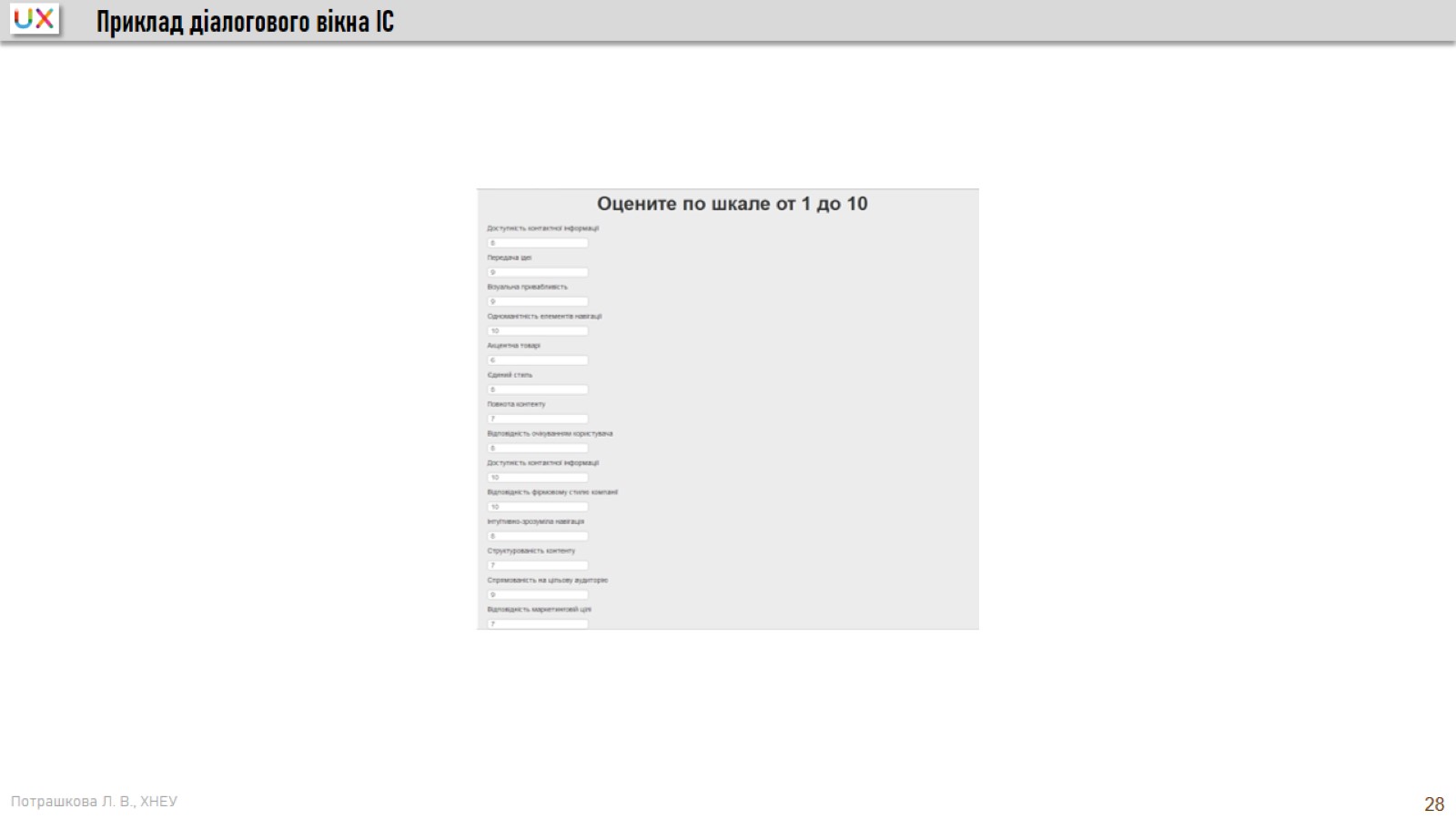 Приклад діалогового вікна ІС
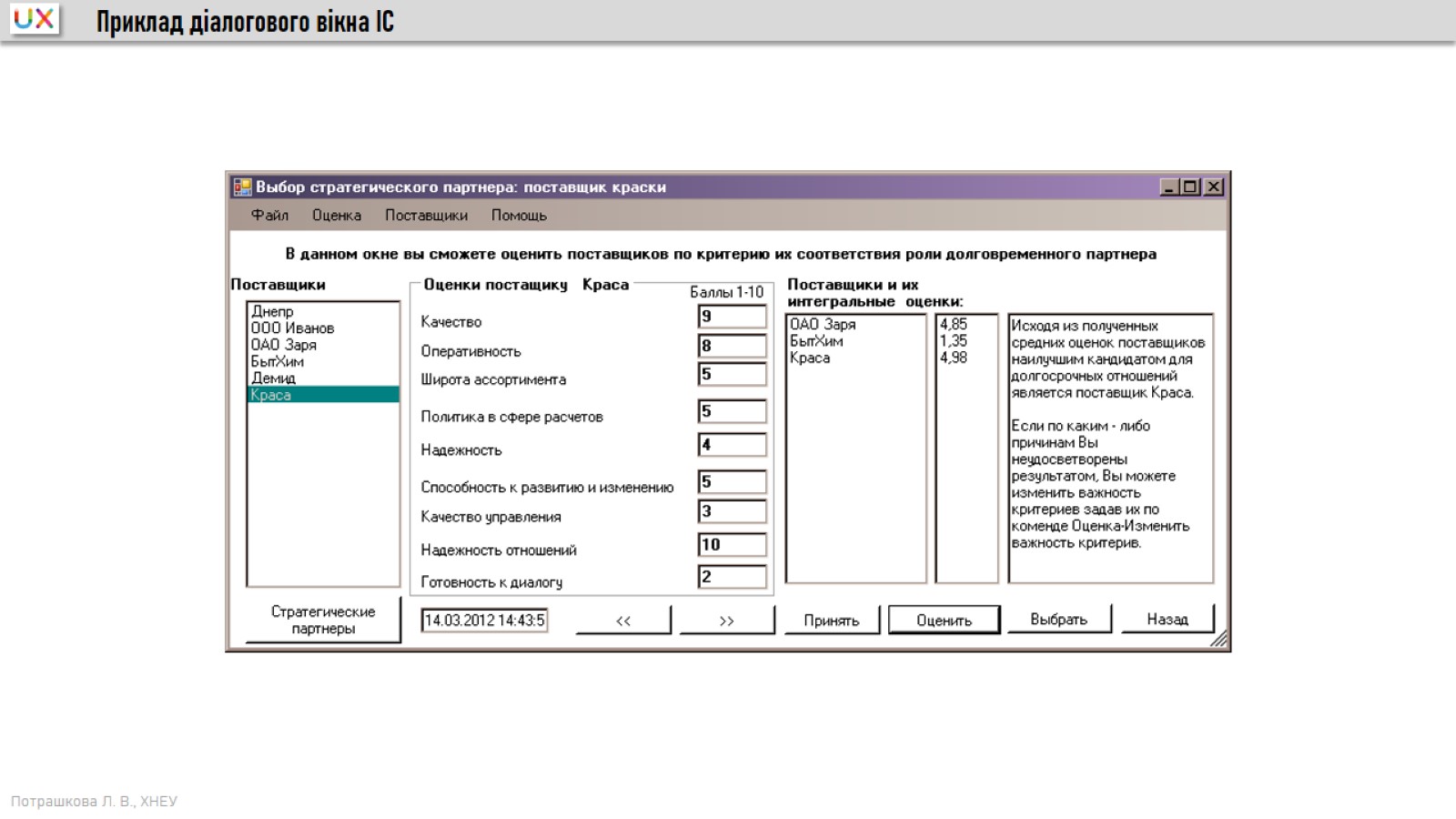 Приклад діалогового вікна ІС
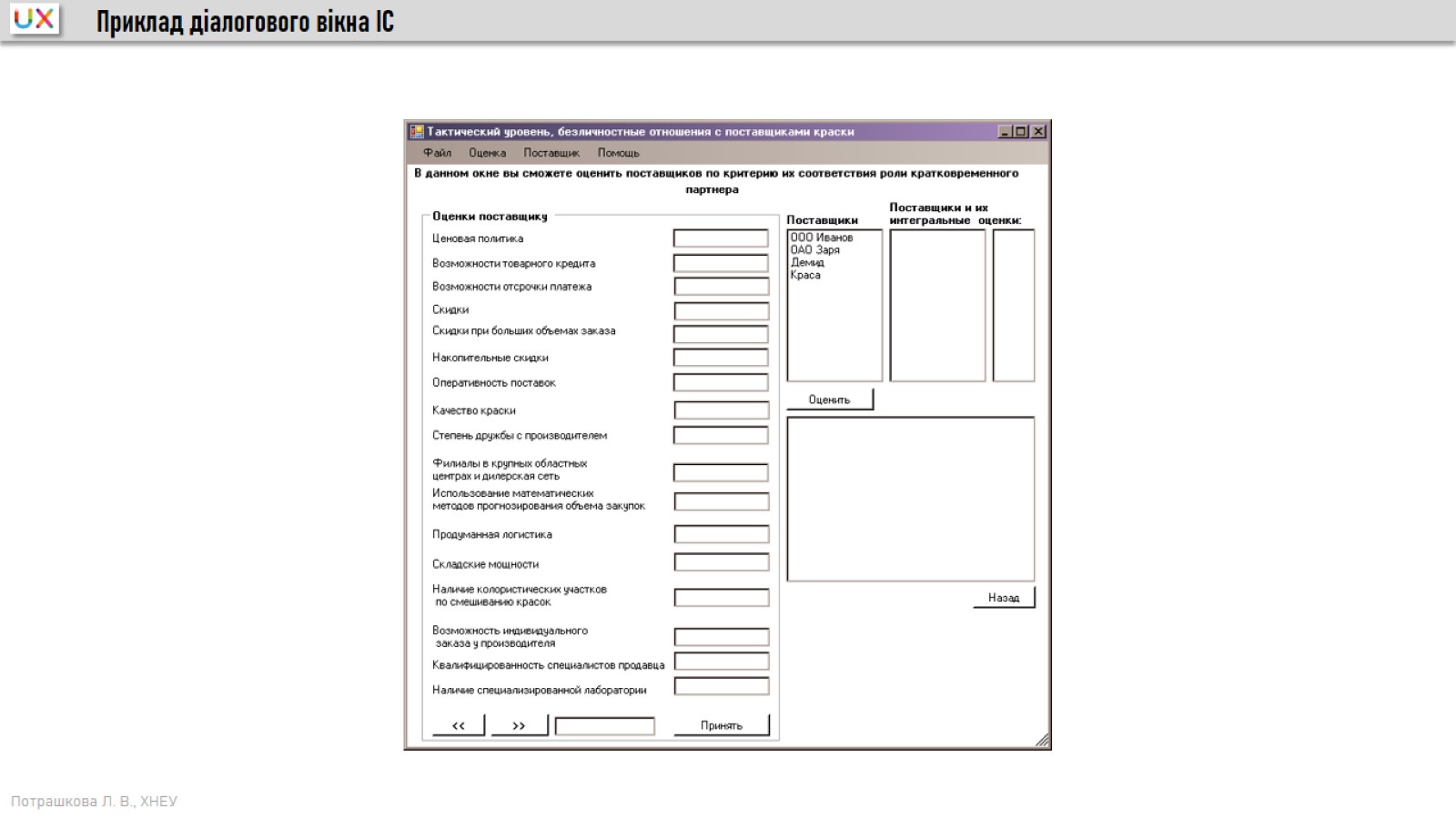 Приклад діалогового вікна ІС